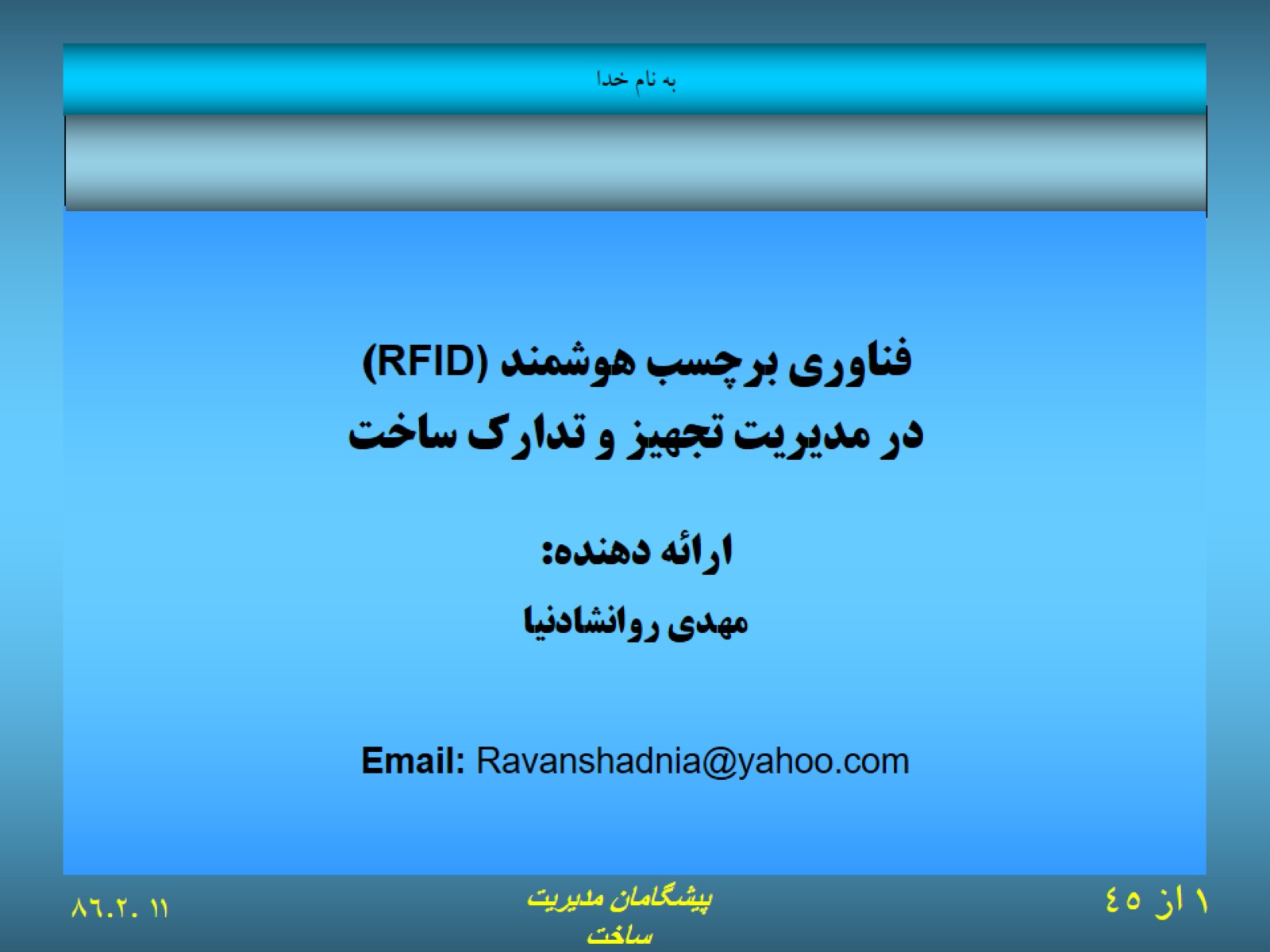 به نام خدا
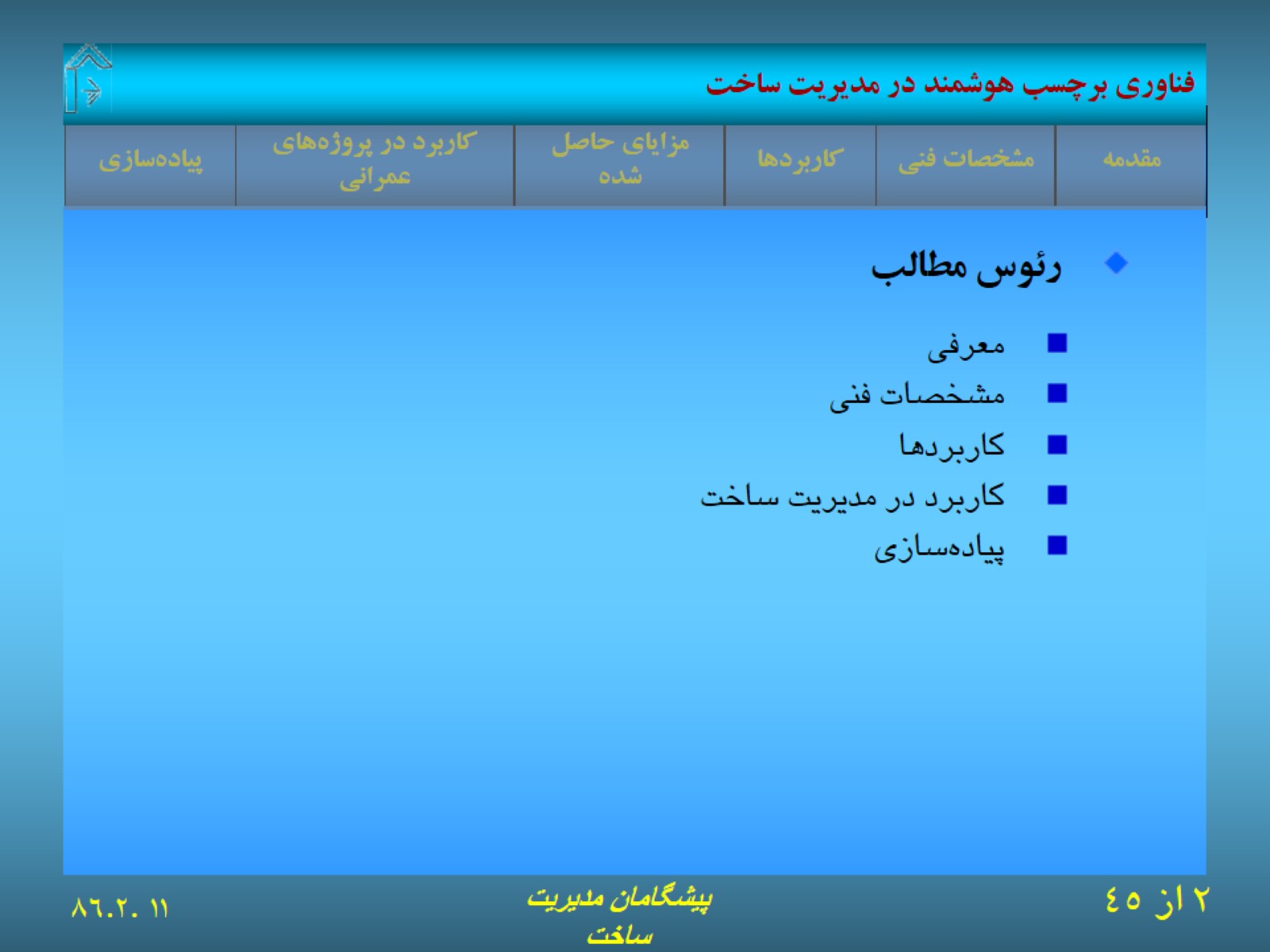 فناوري برچسب هوشمند در مديريت ساخت
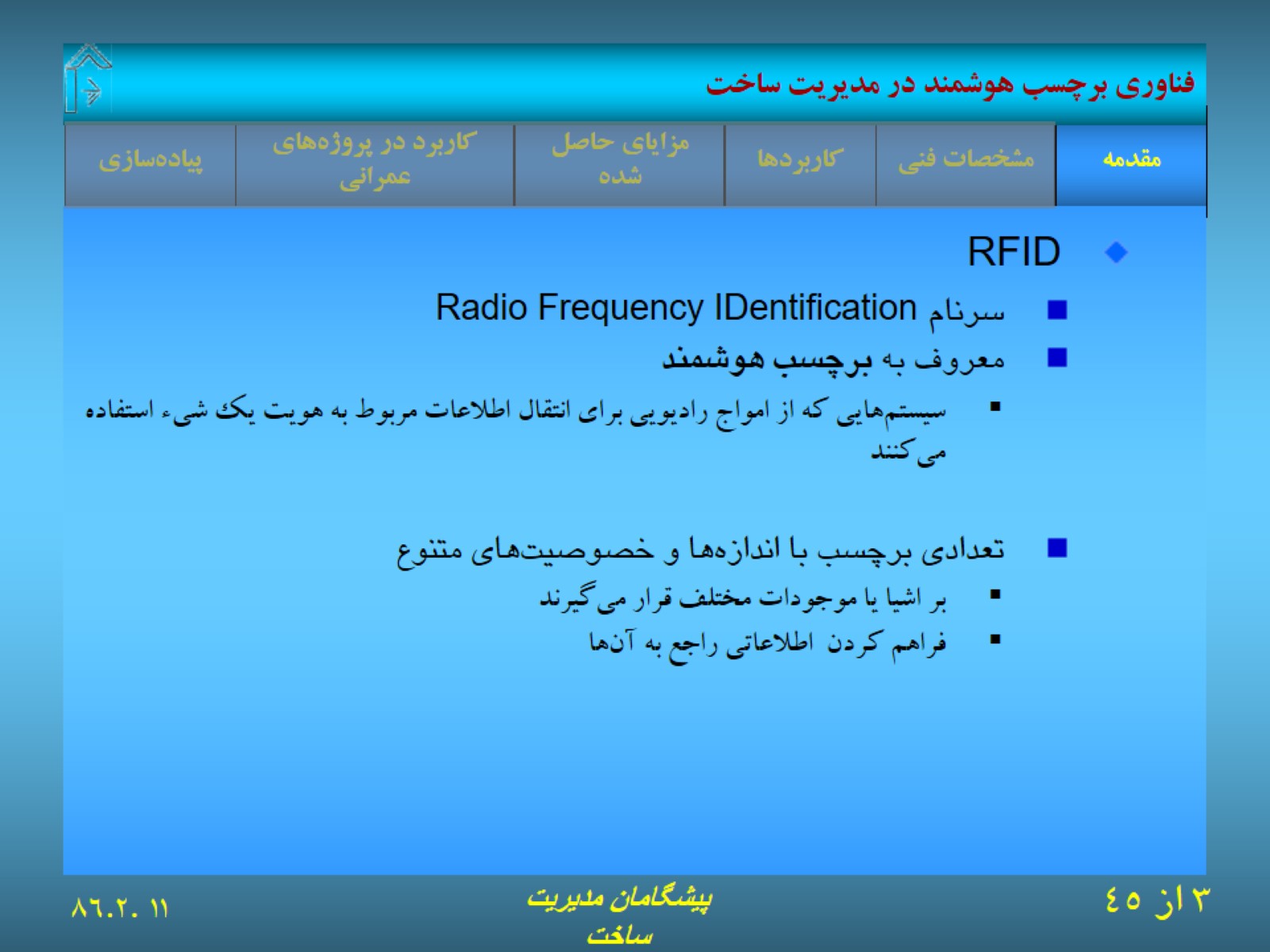 فناوري برچسب هوشمند در مديريت ساخت
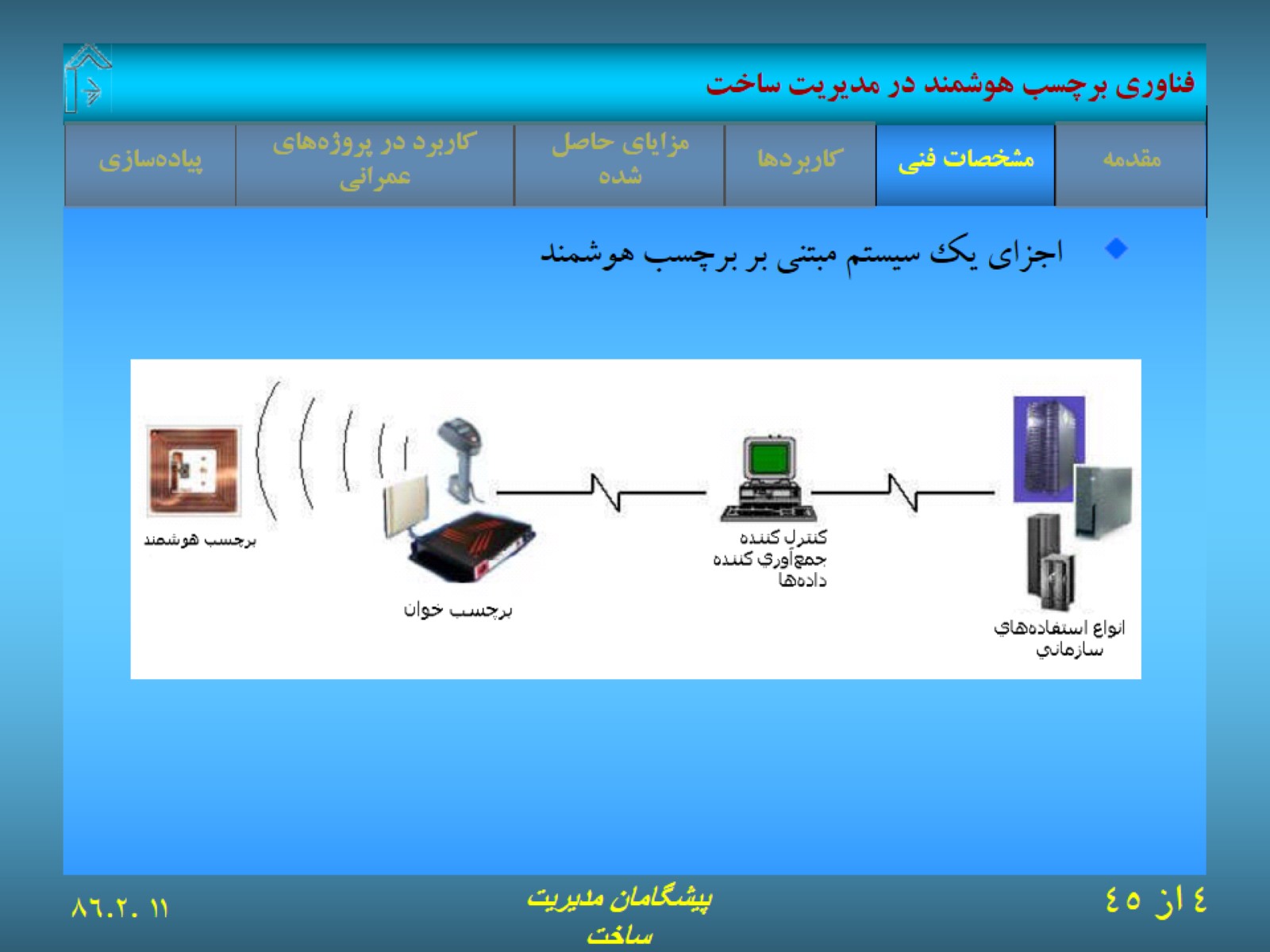 فناوري برچسب هوشمند در مديريت ساخت
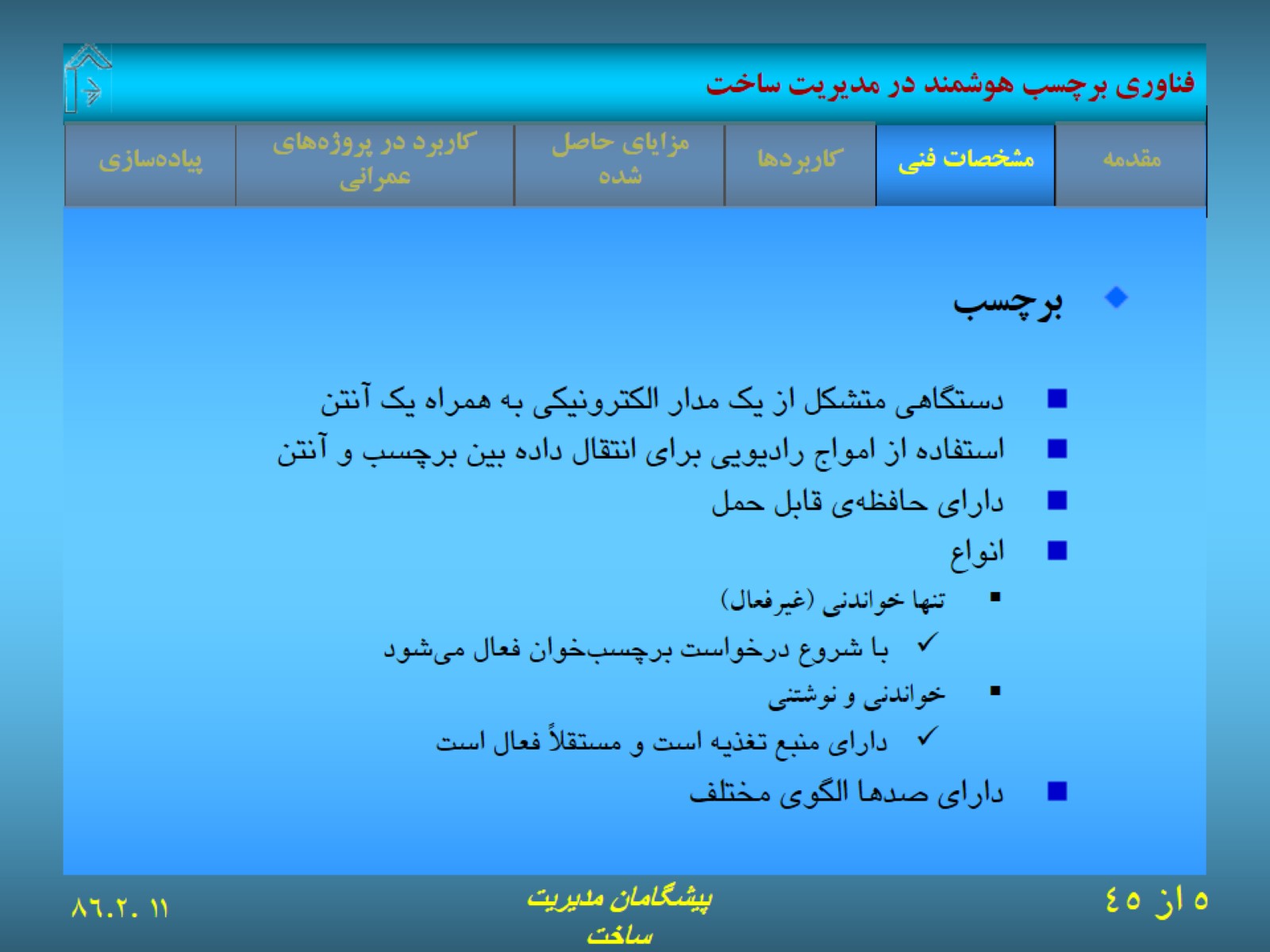 فناوري برچسب هوشمند در مديريت ساخت
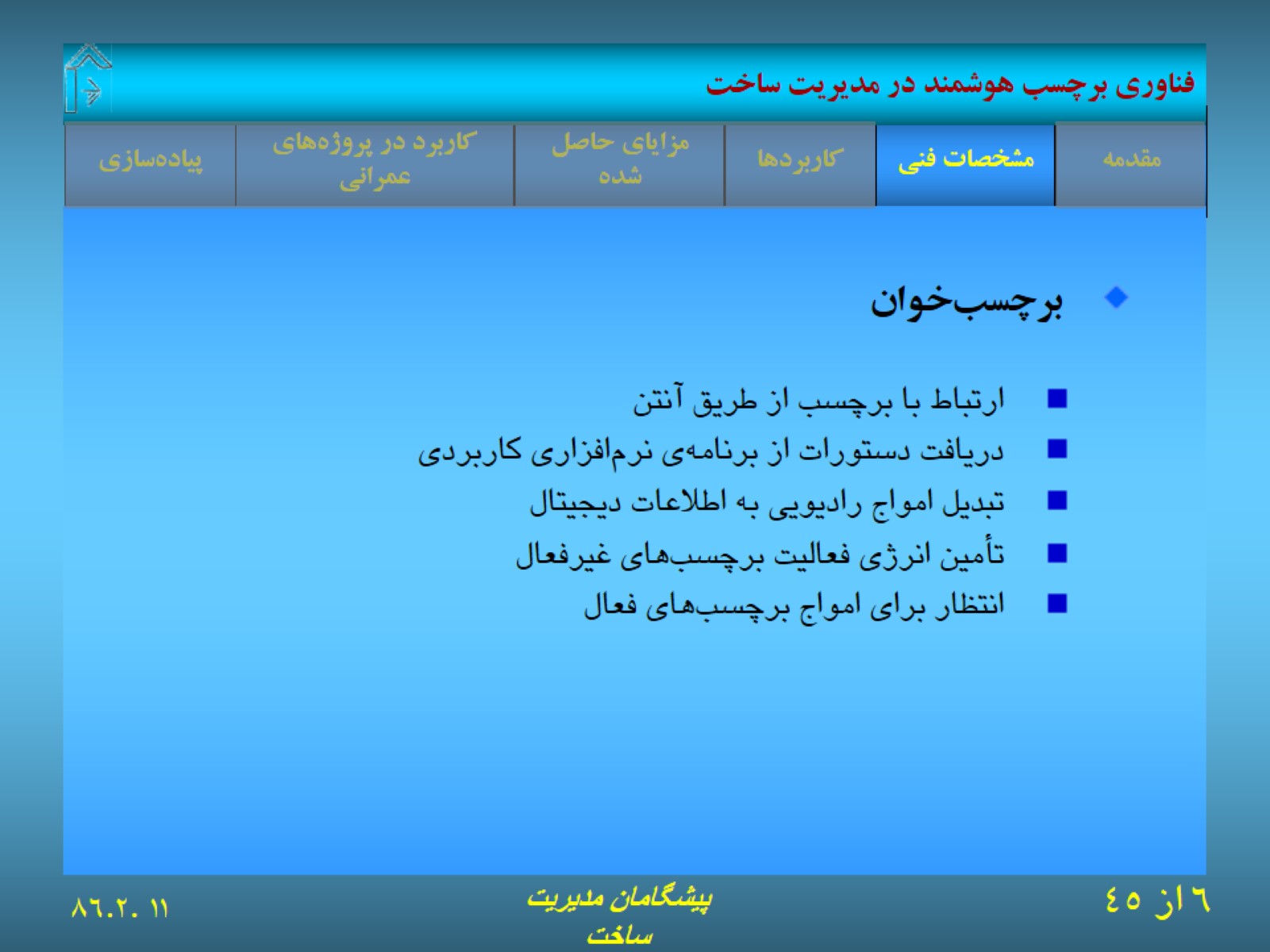 فناوري برچسب هوشمند در مديريت ساخت
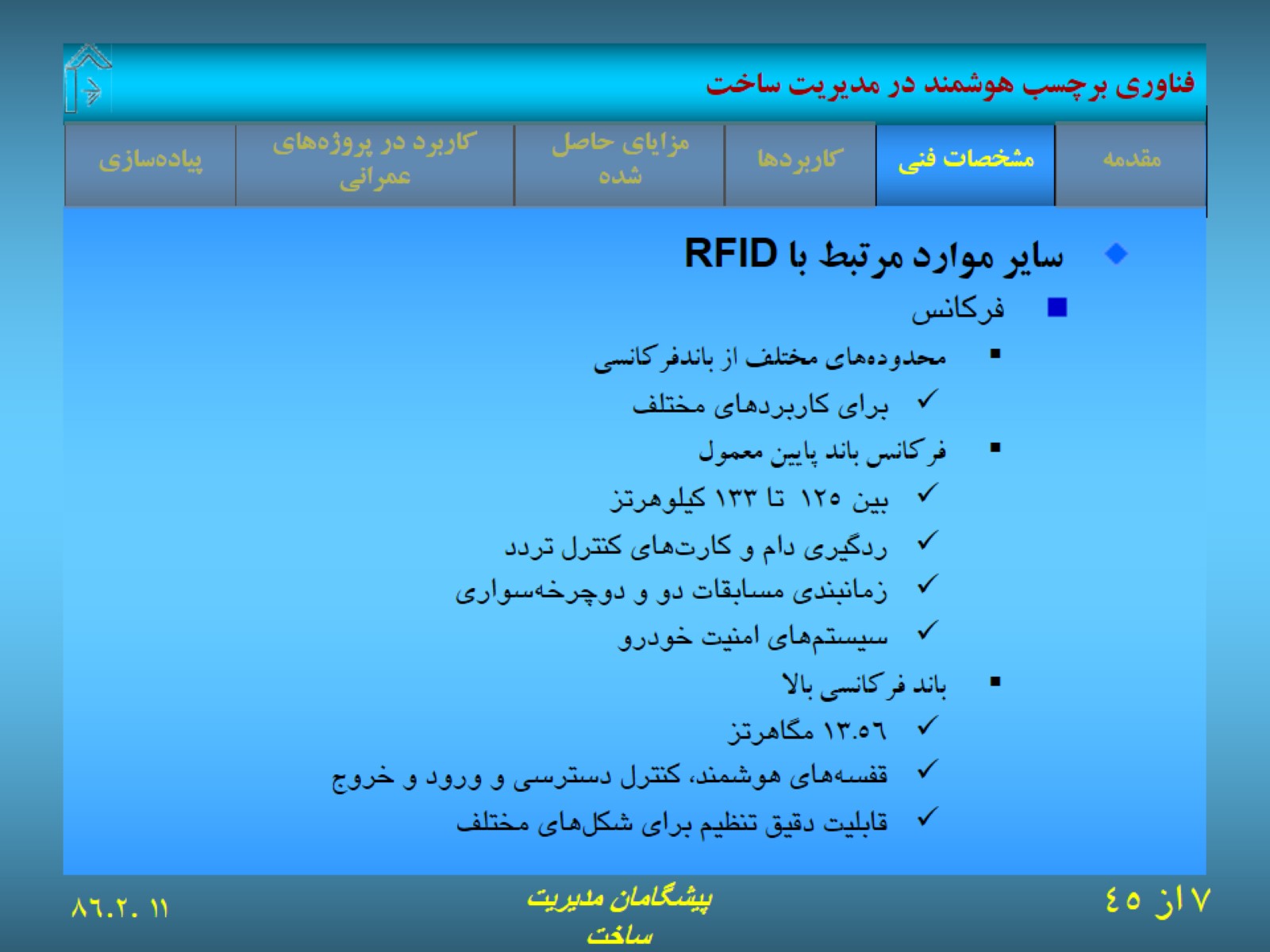 فناوري برچسب هوشمند در مديريت ساخت
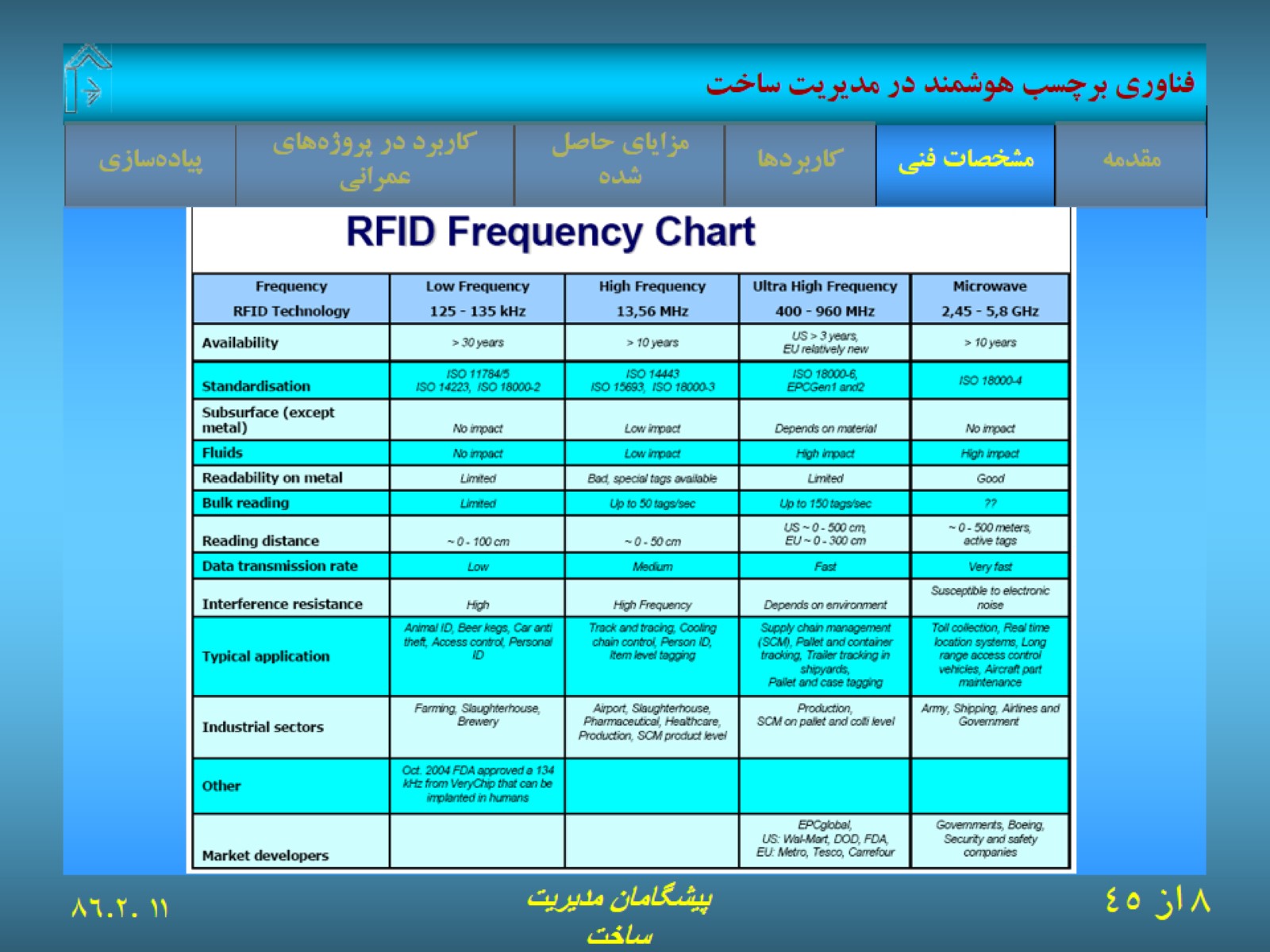 فناوري برچسب هوشمند در مديريت ساخت
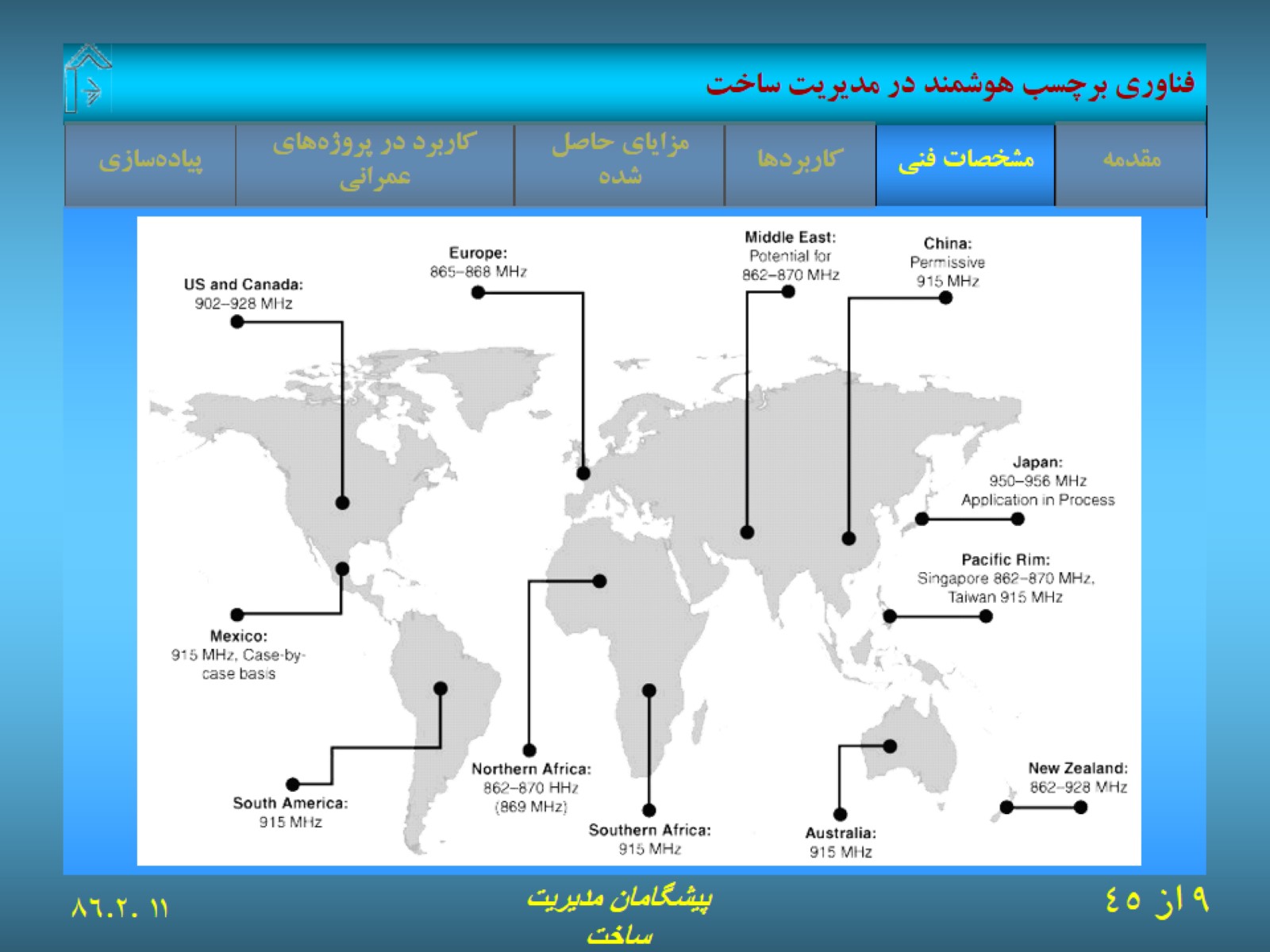 فناوري برچسب هوشمند در مديريت ساخت
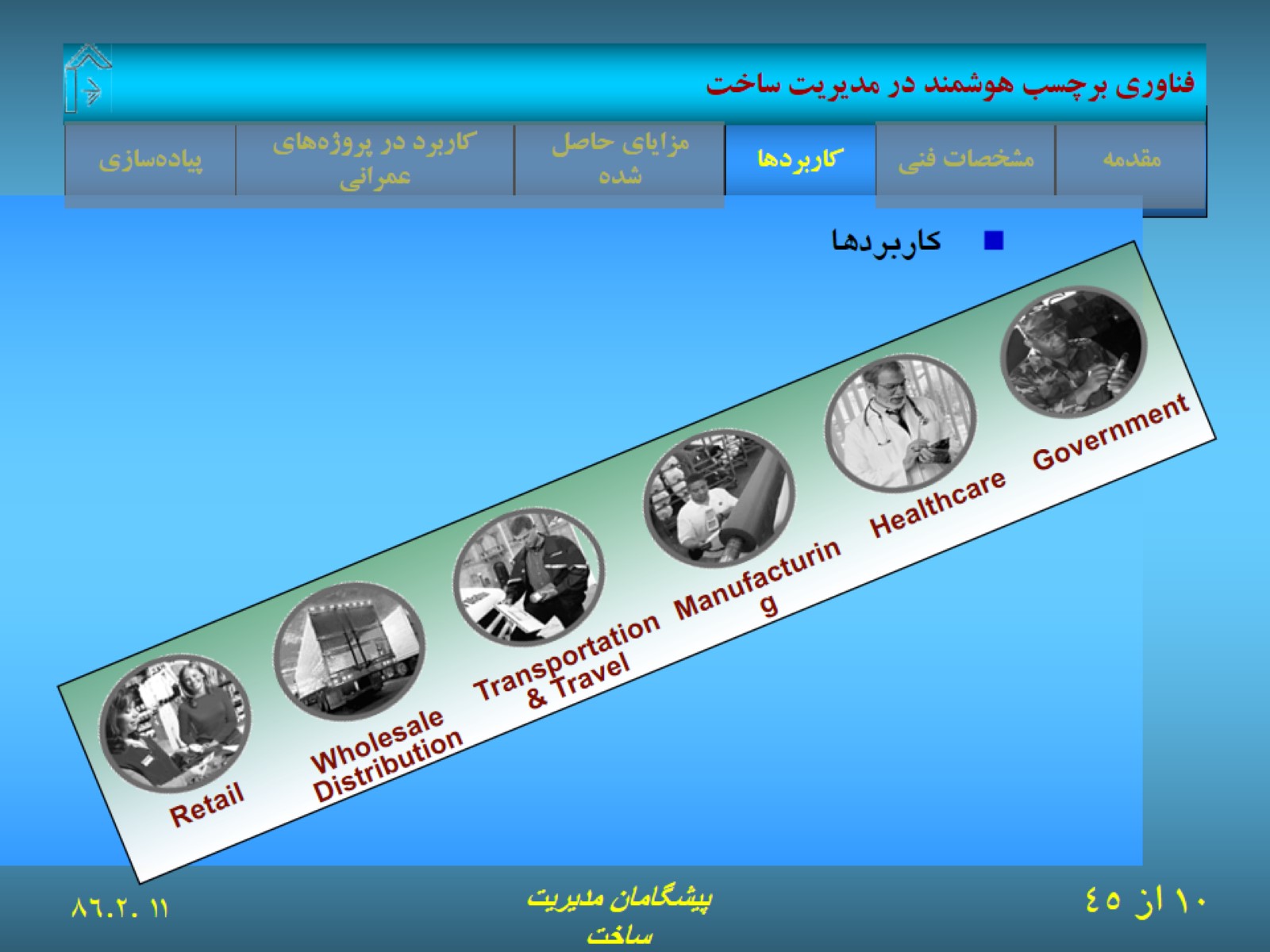 فناوري برچسب هوشمند در مديريت ساخت
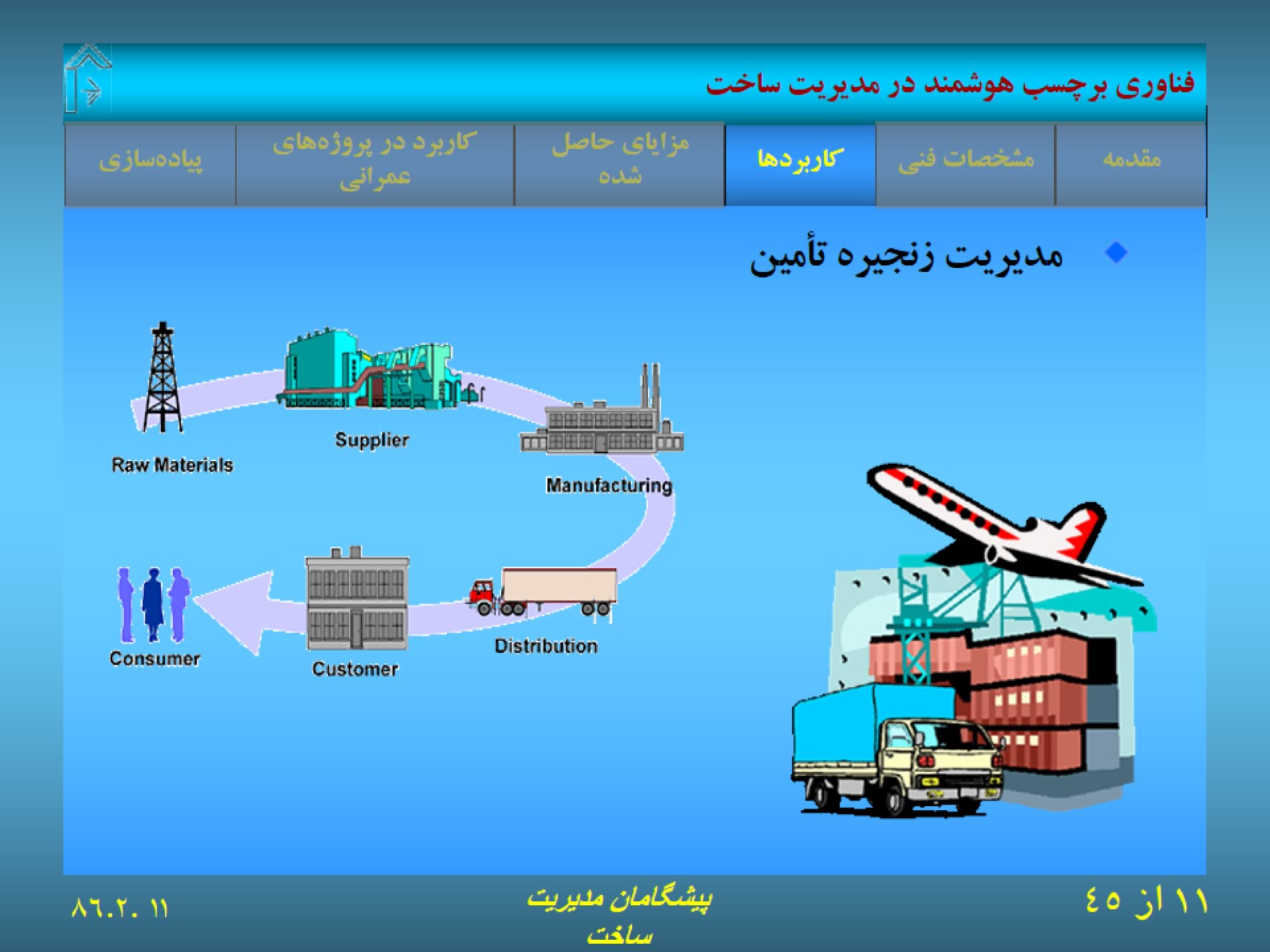 فناوري برچسب هوشمند در مديريت ساخت
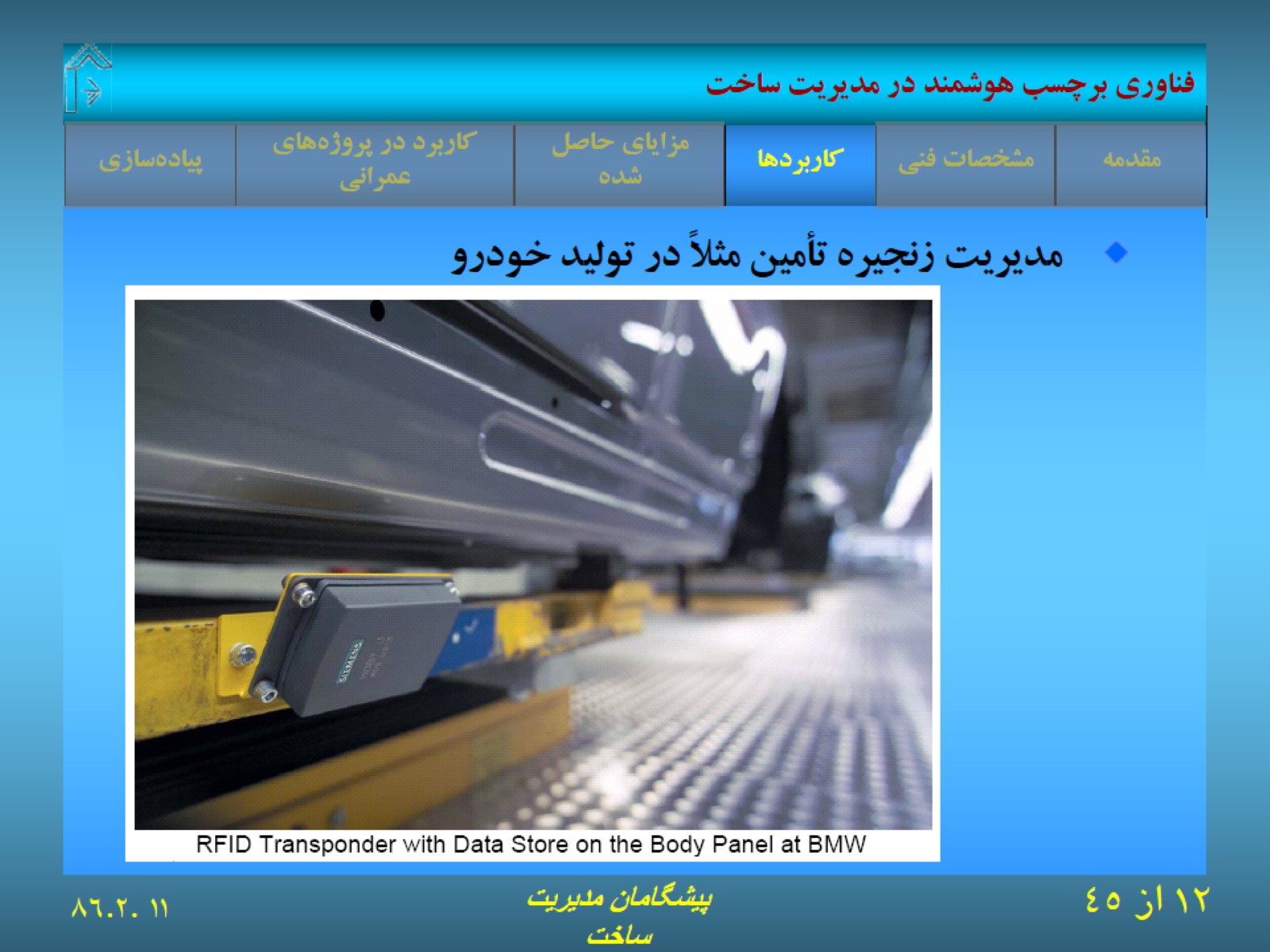 فناوري برچسب هوشمند در مديريت ساخت
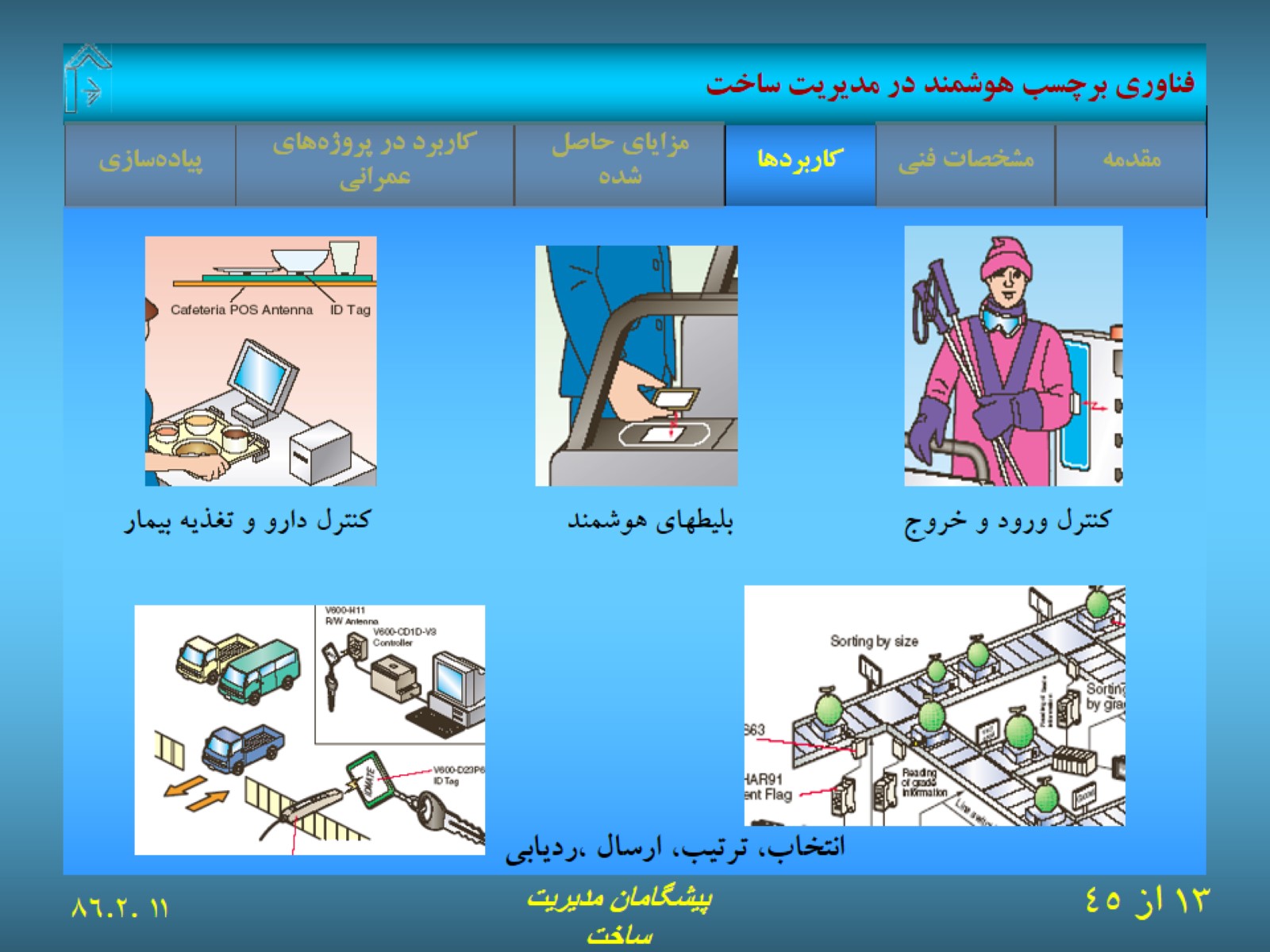 فناوري برچسب هوشمند در مديريت ساخت
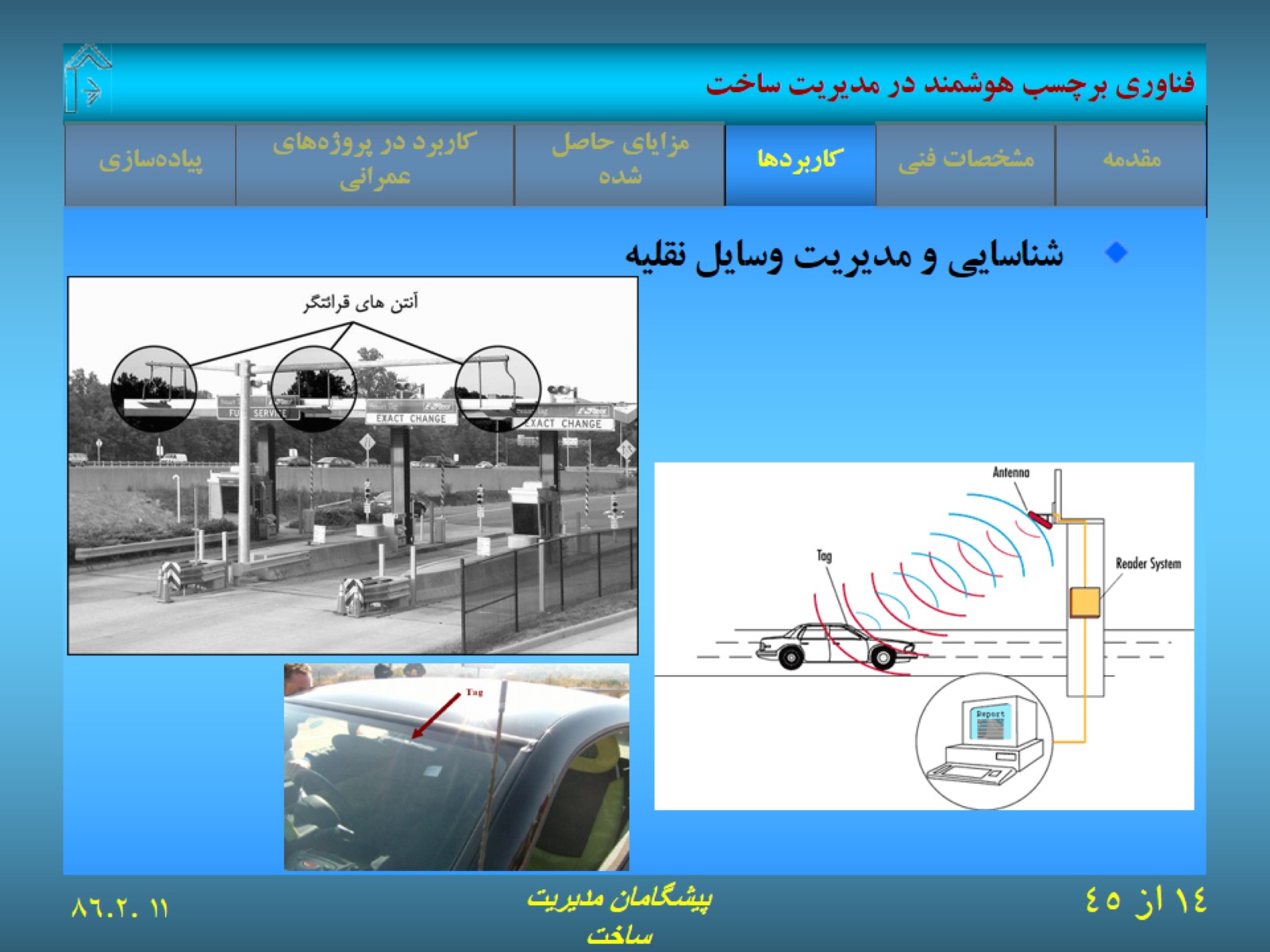 فناوري برچسب هوشمند در مديريت ساخت
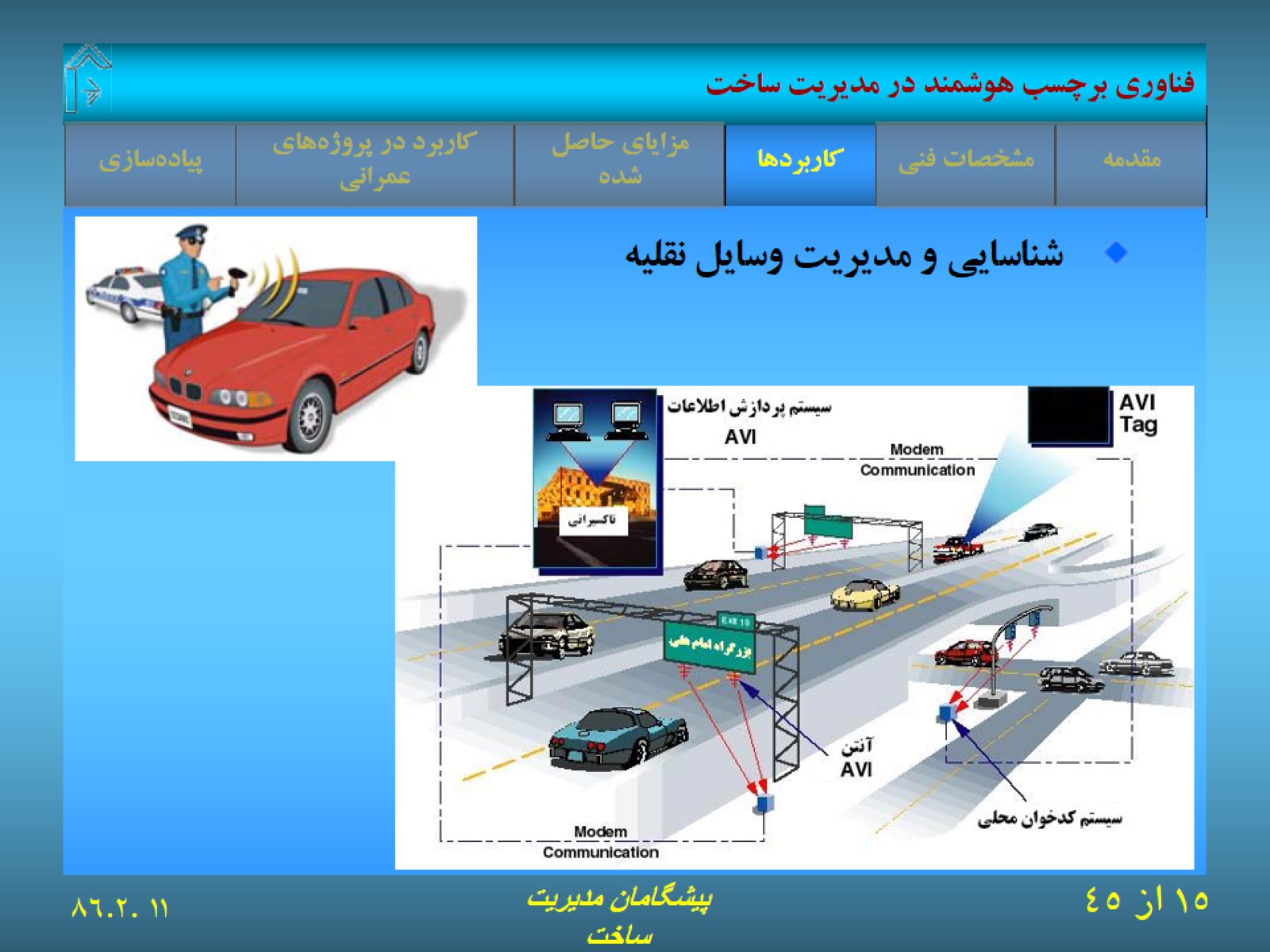 فناوري برچسب هوشمند در مديريت ساخت
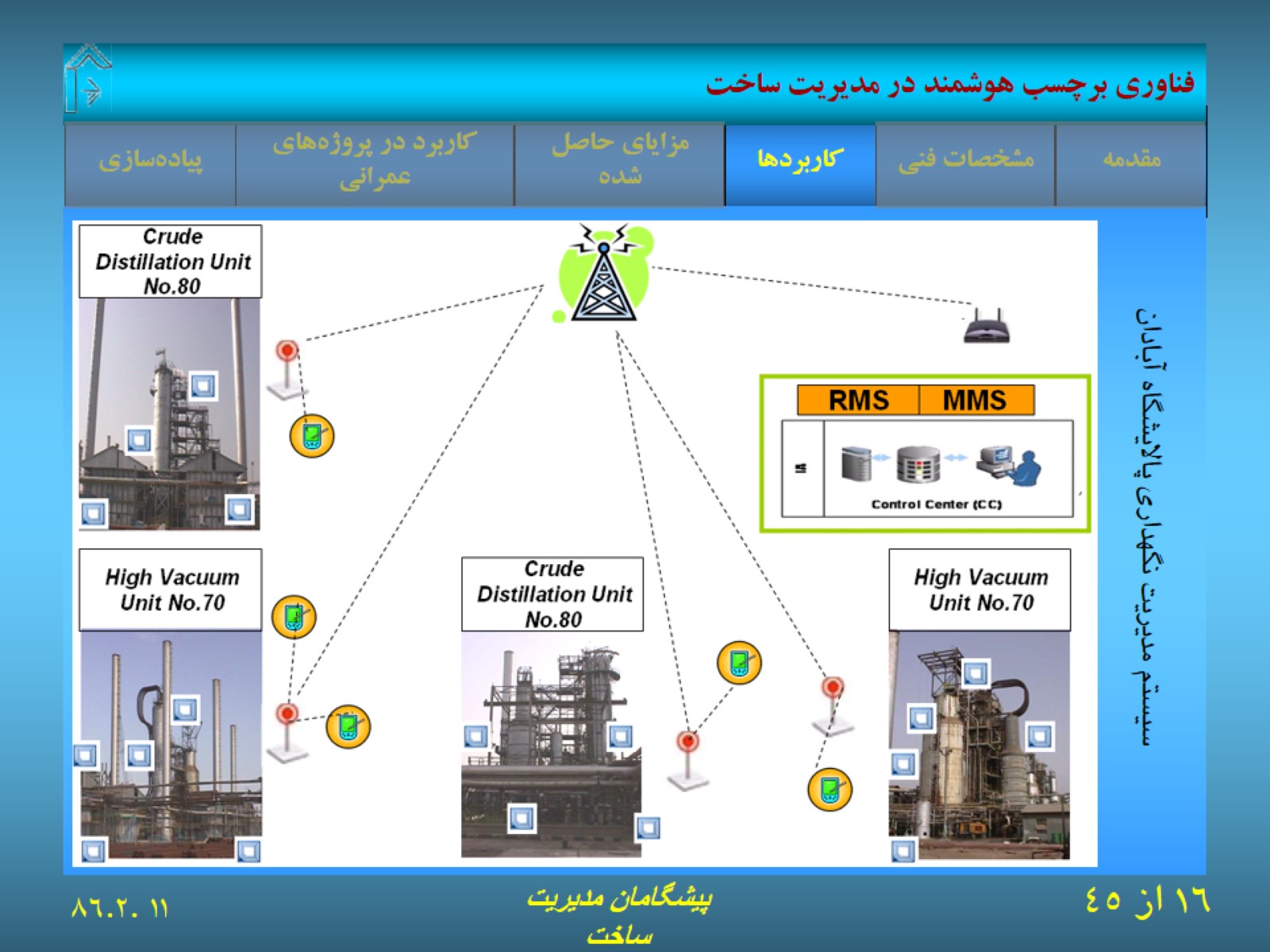 فناوري برچسب هوشمند در مديريت ساخت
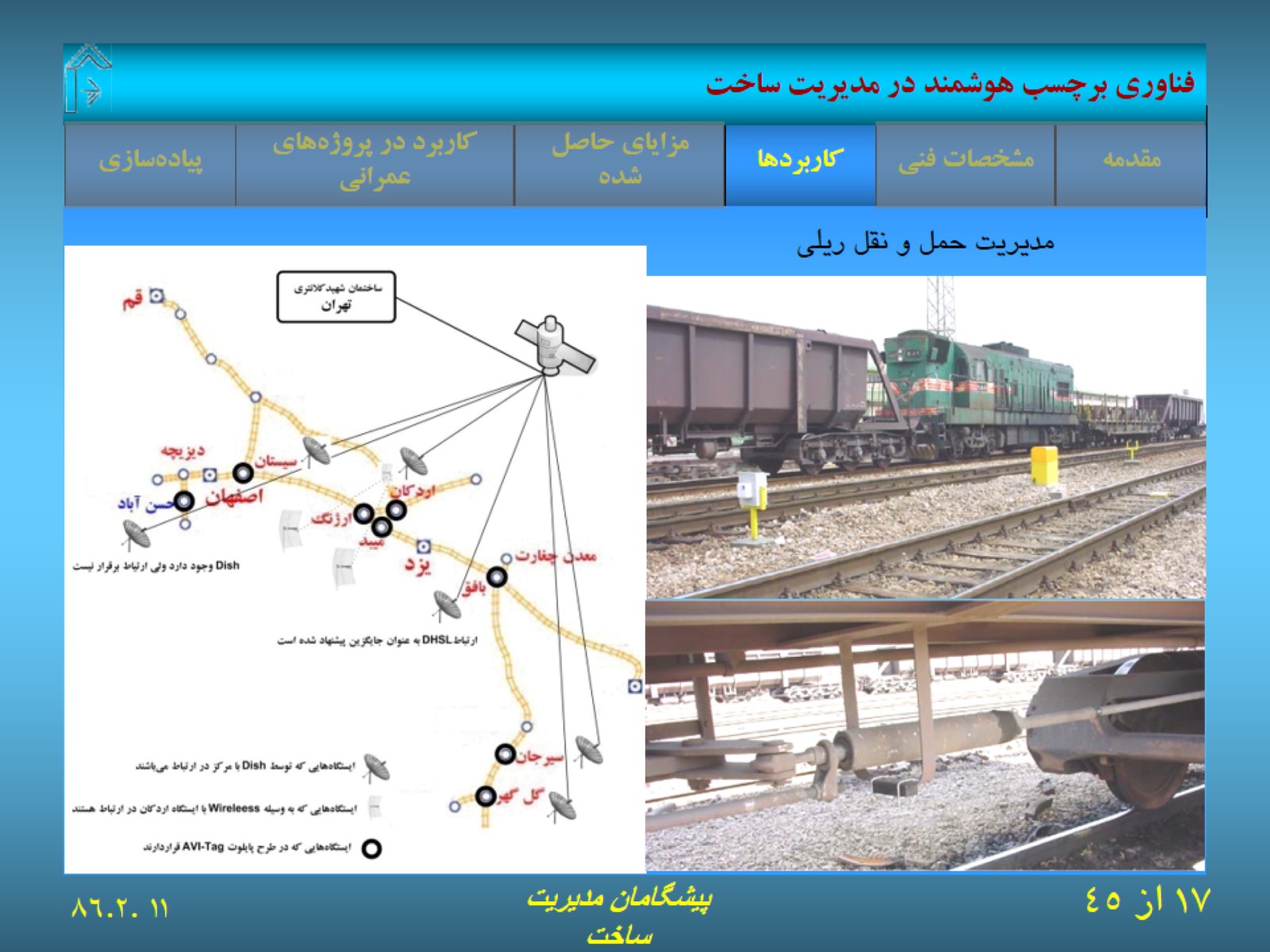 فناوري برچسب هوشمند در مديريت ساخت
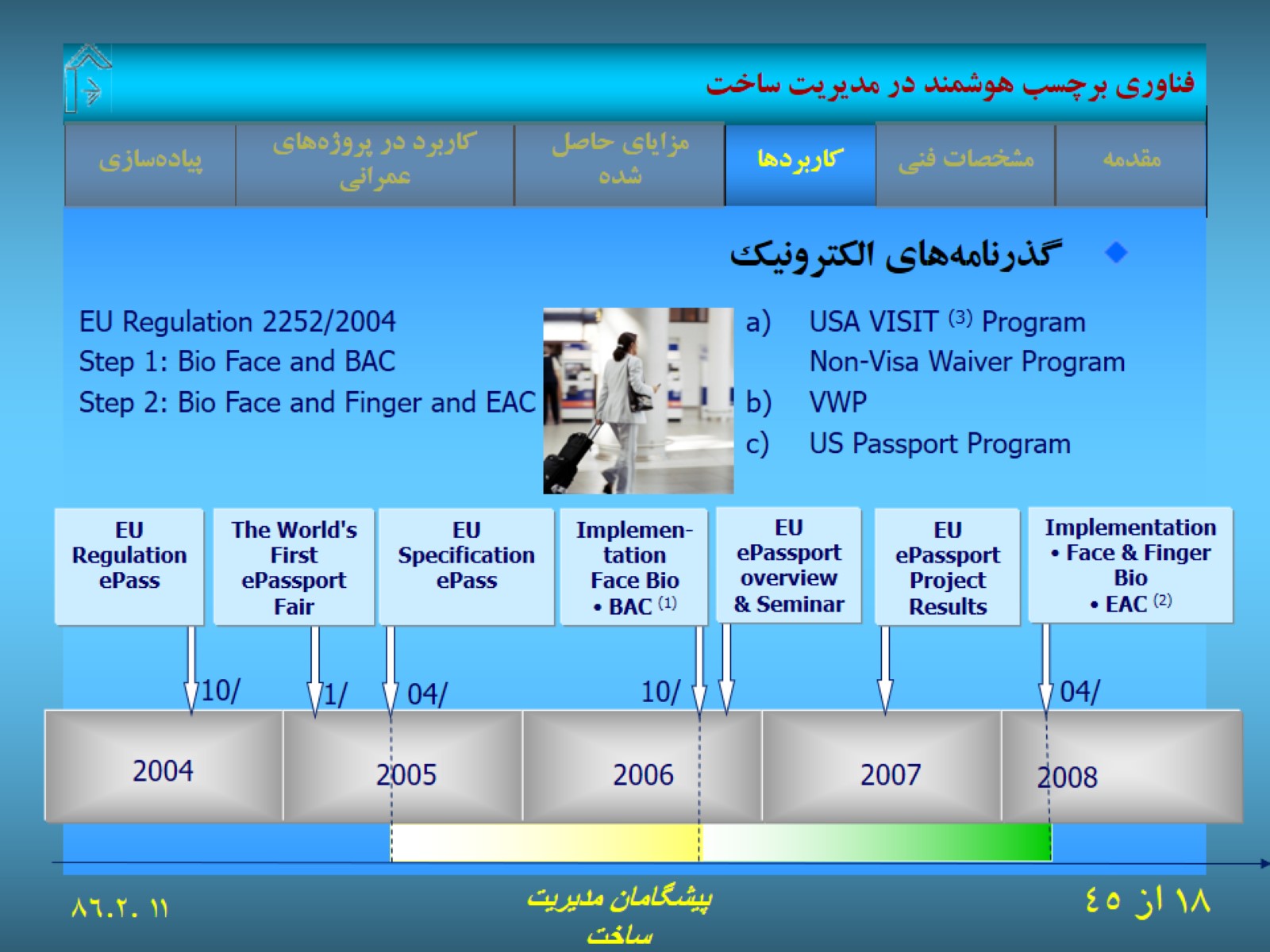 فناوري برچسب هوشمند در مديريت ساخت
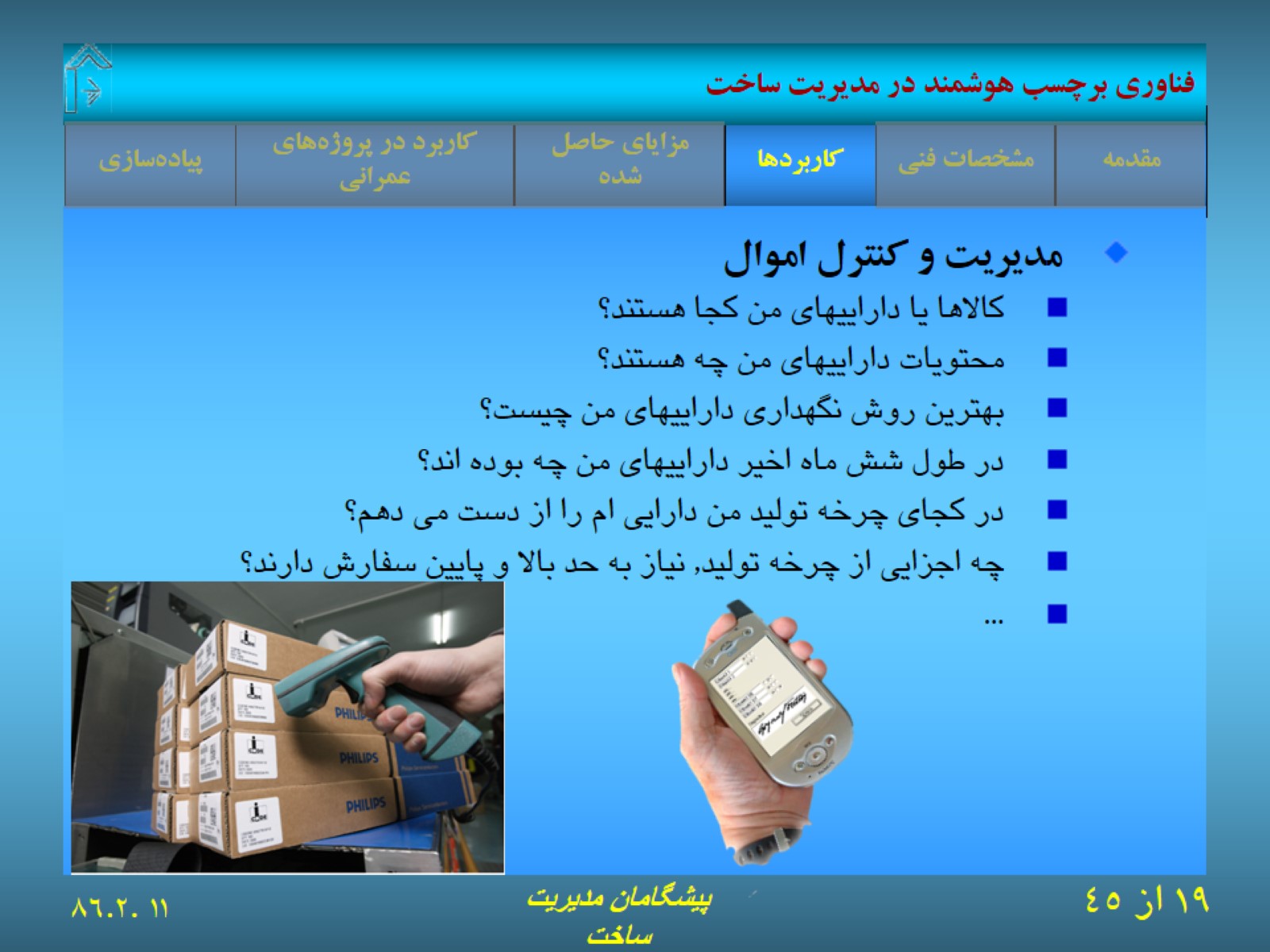 فناوري برچسب هوشمند در مديريت ساخت
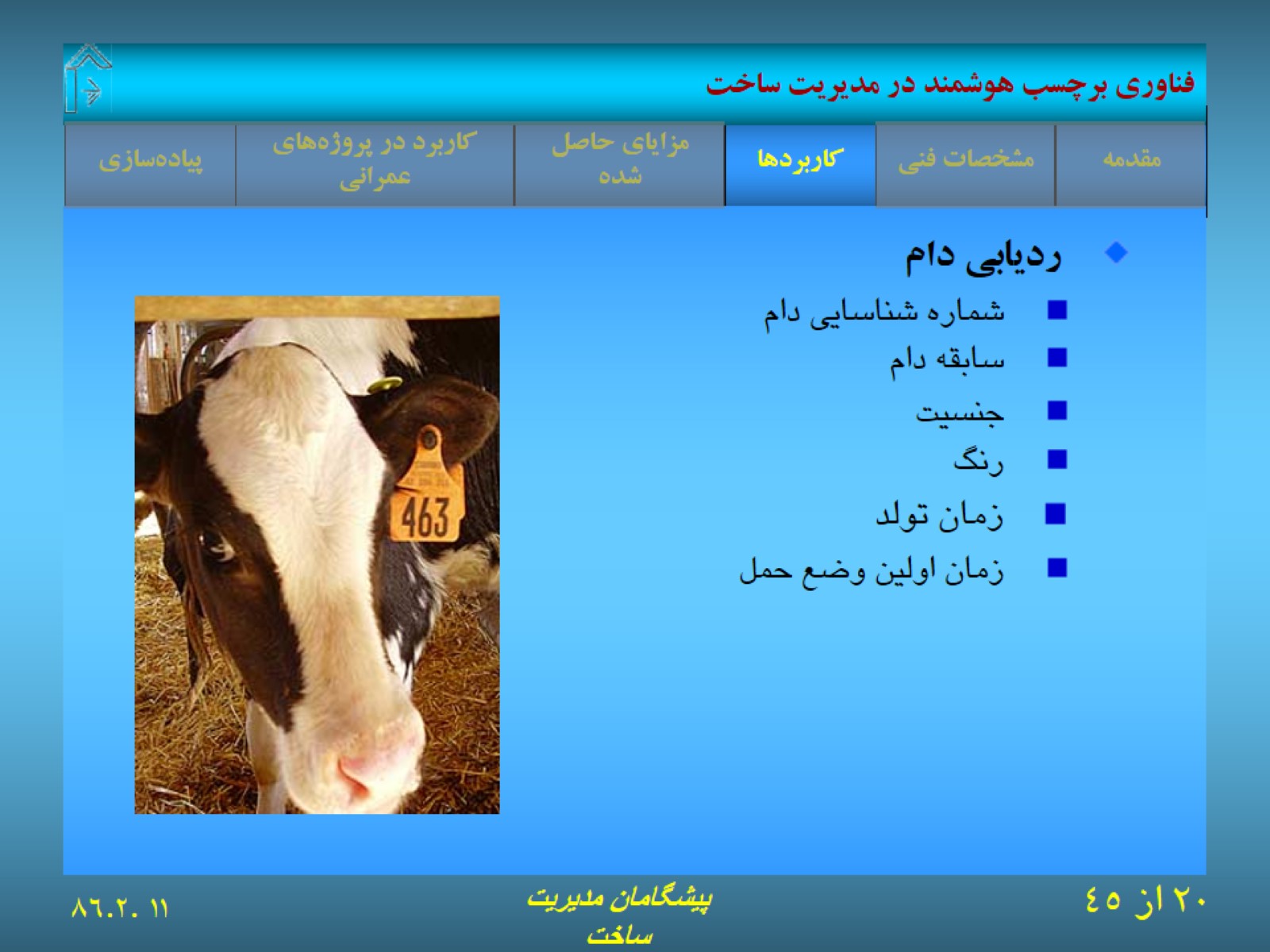 فناوري برچسب هوشمند در مديريت ساخت
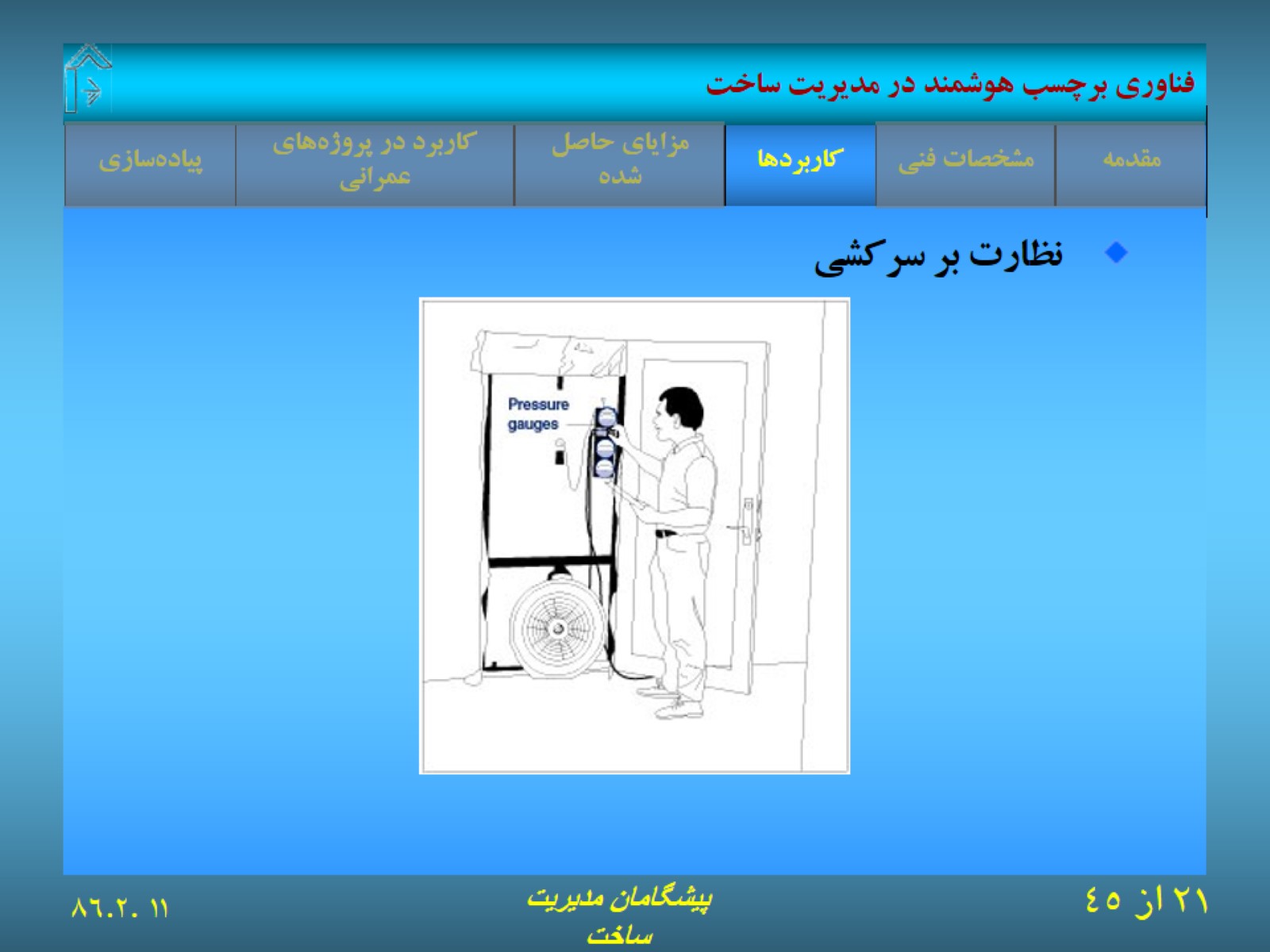 فناوري برچسب هوشمند در مديريت ساخت
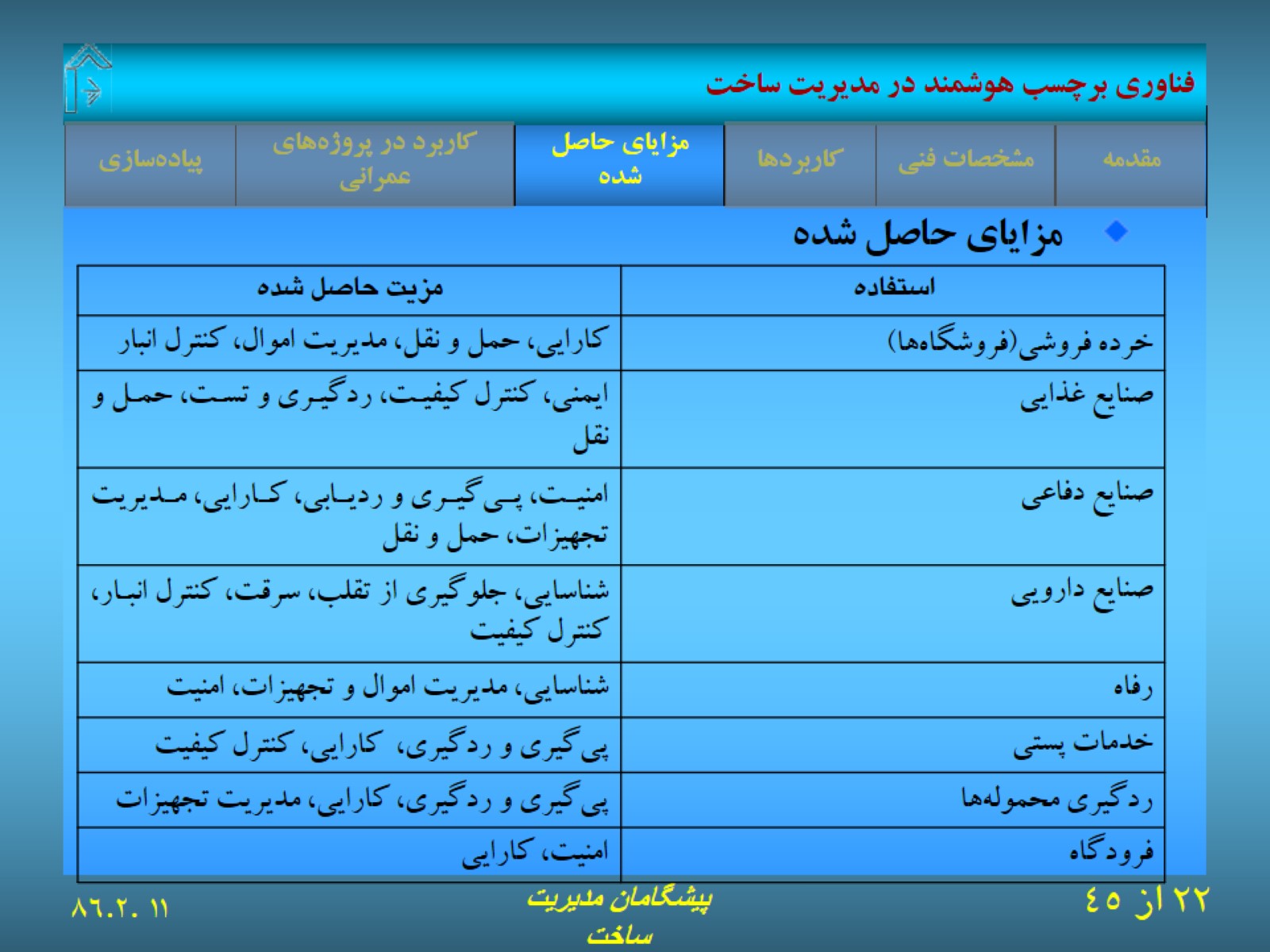 فناوري برچسب هوشمند در مديريت ساخت
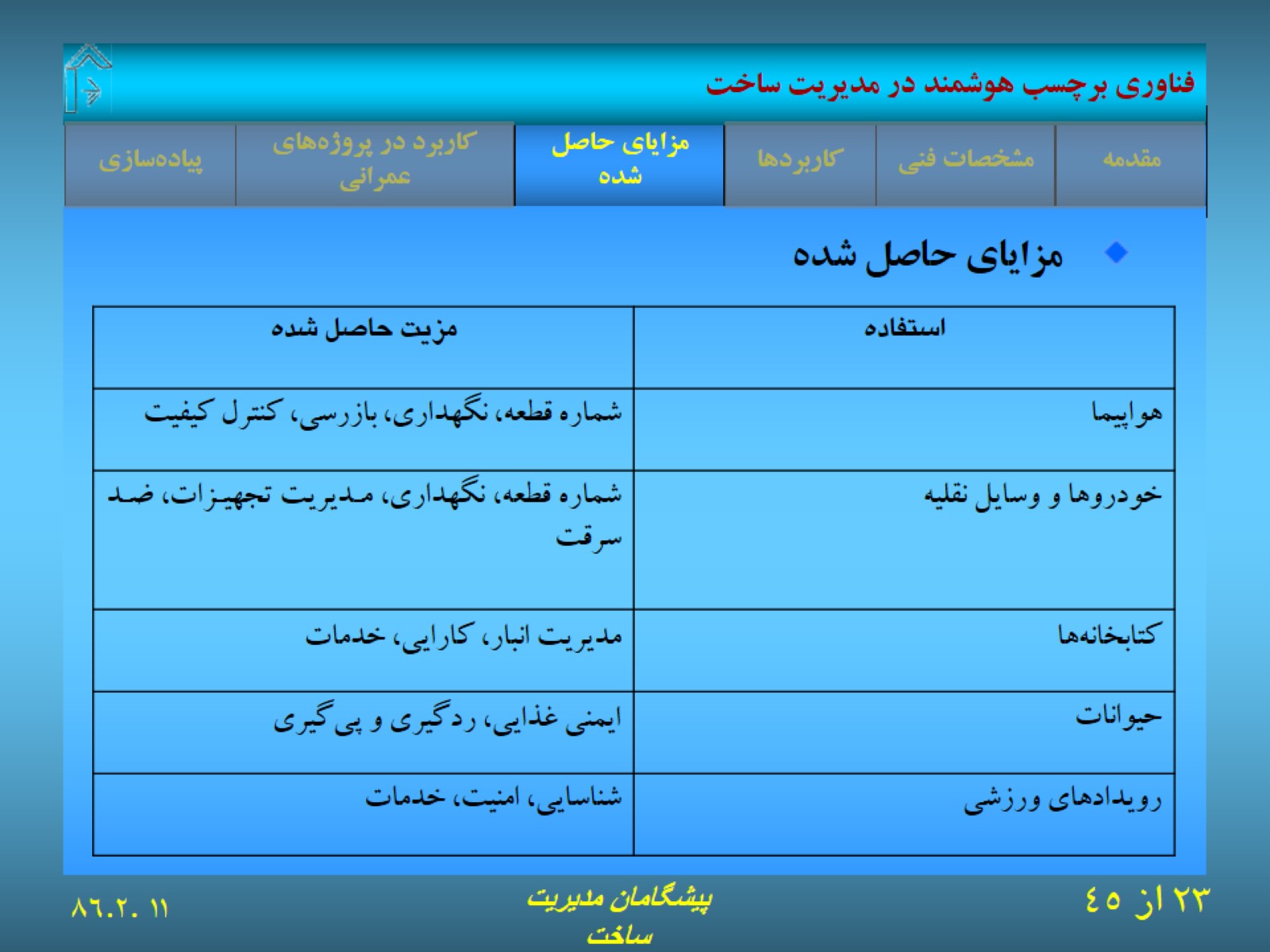 فناوري برچسب هوشمند در مديريت ساخت
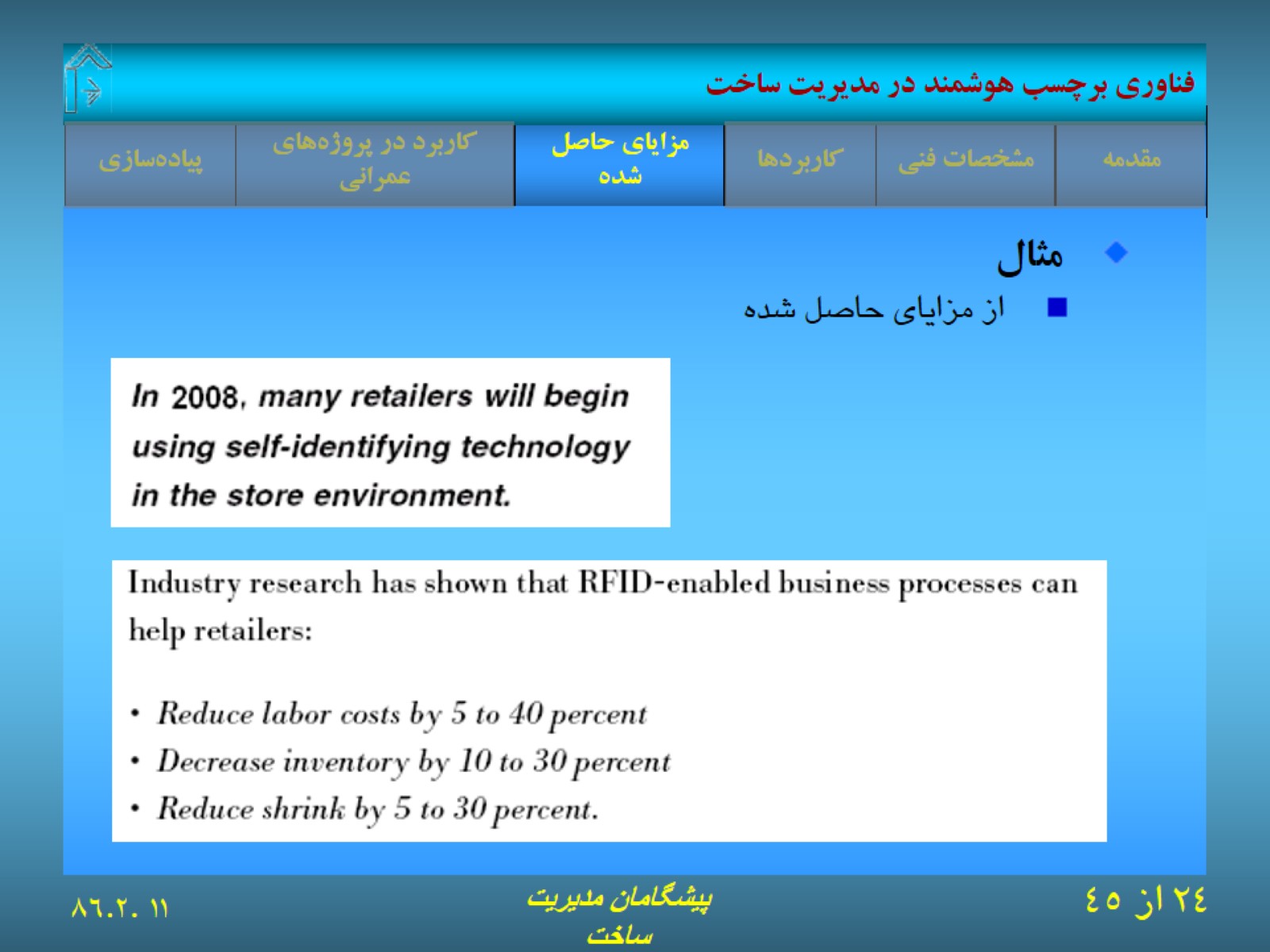 فناوري برچسب هوشمند در مديريت ساخت
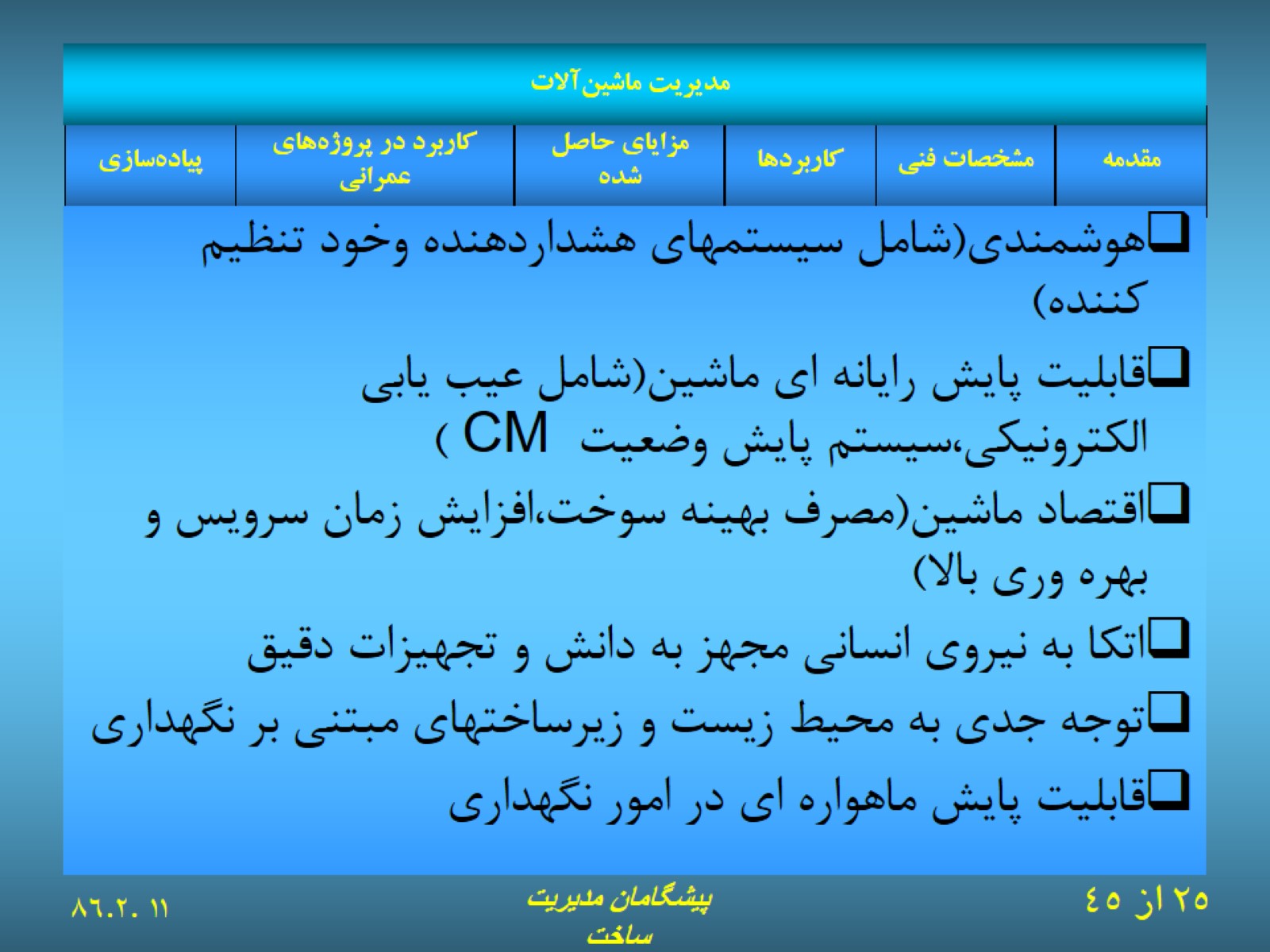 مديريت ماشين‌آلات
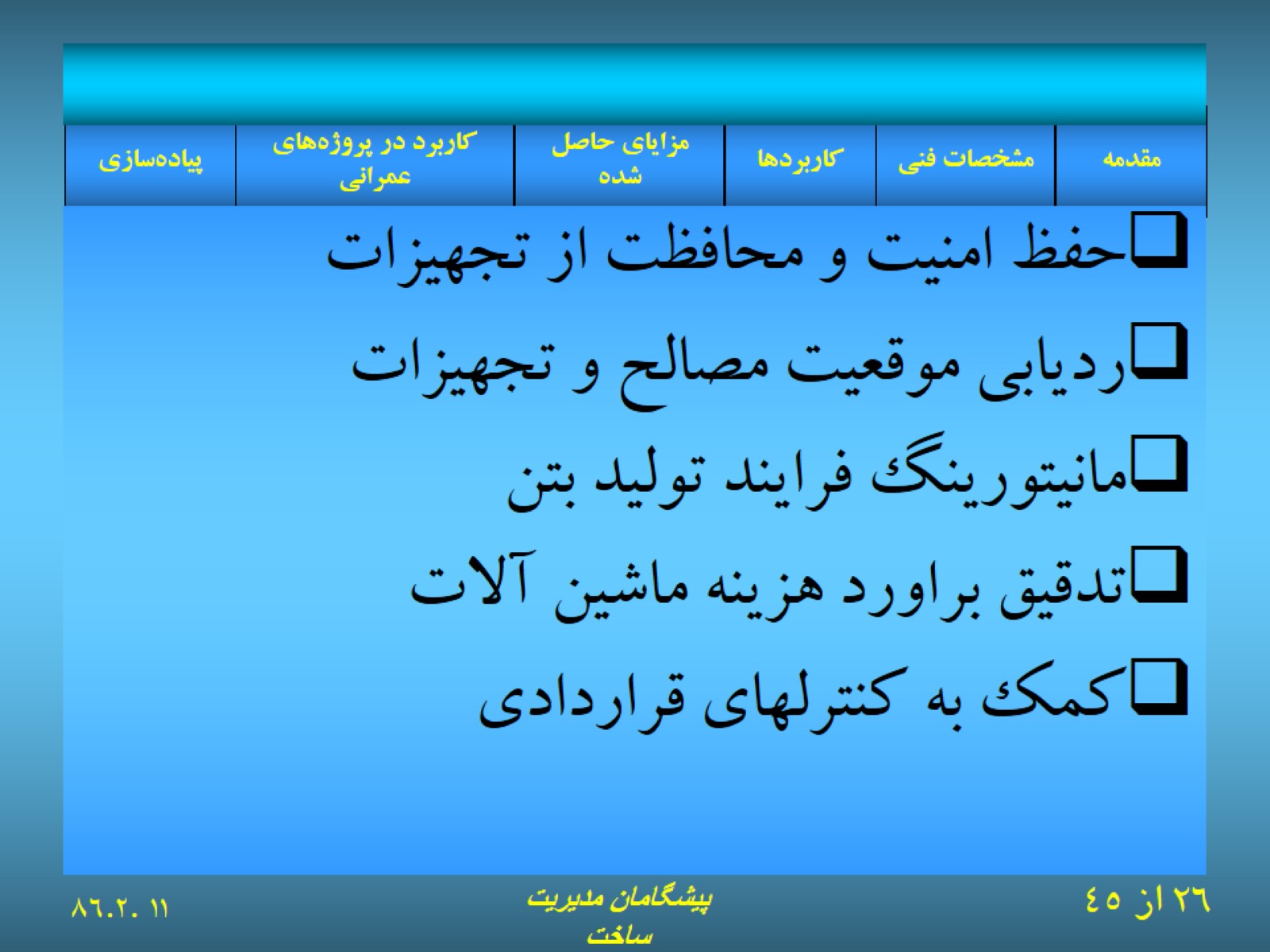 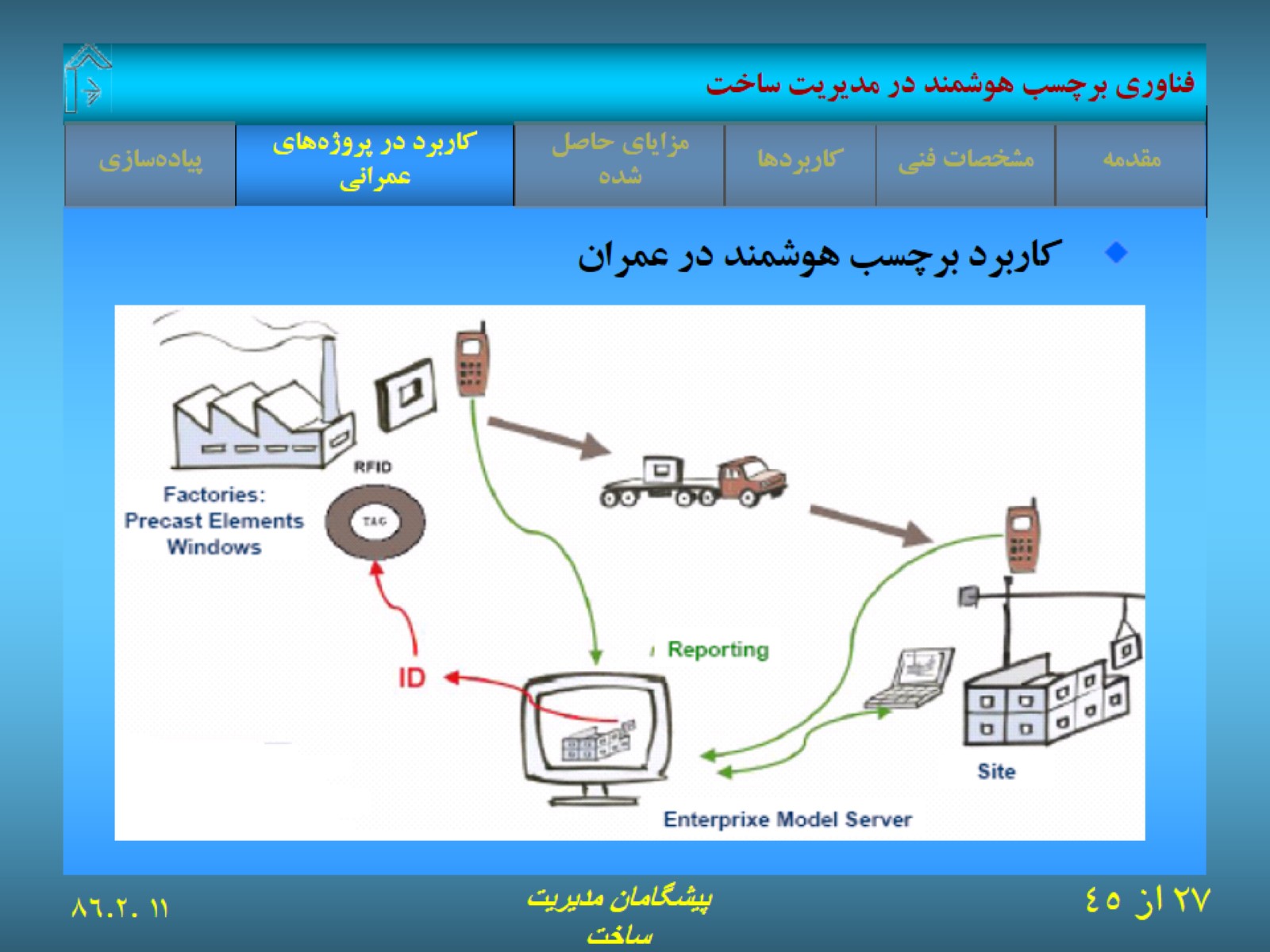 فناوري برچسب هوشمند در مديريت ساخت
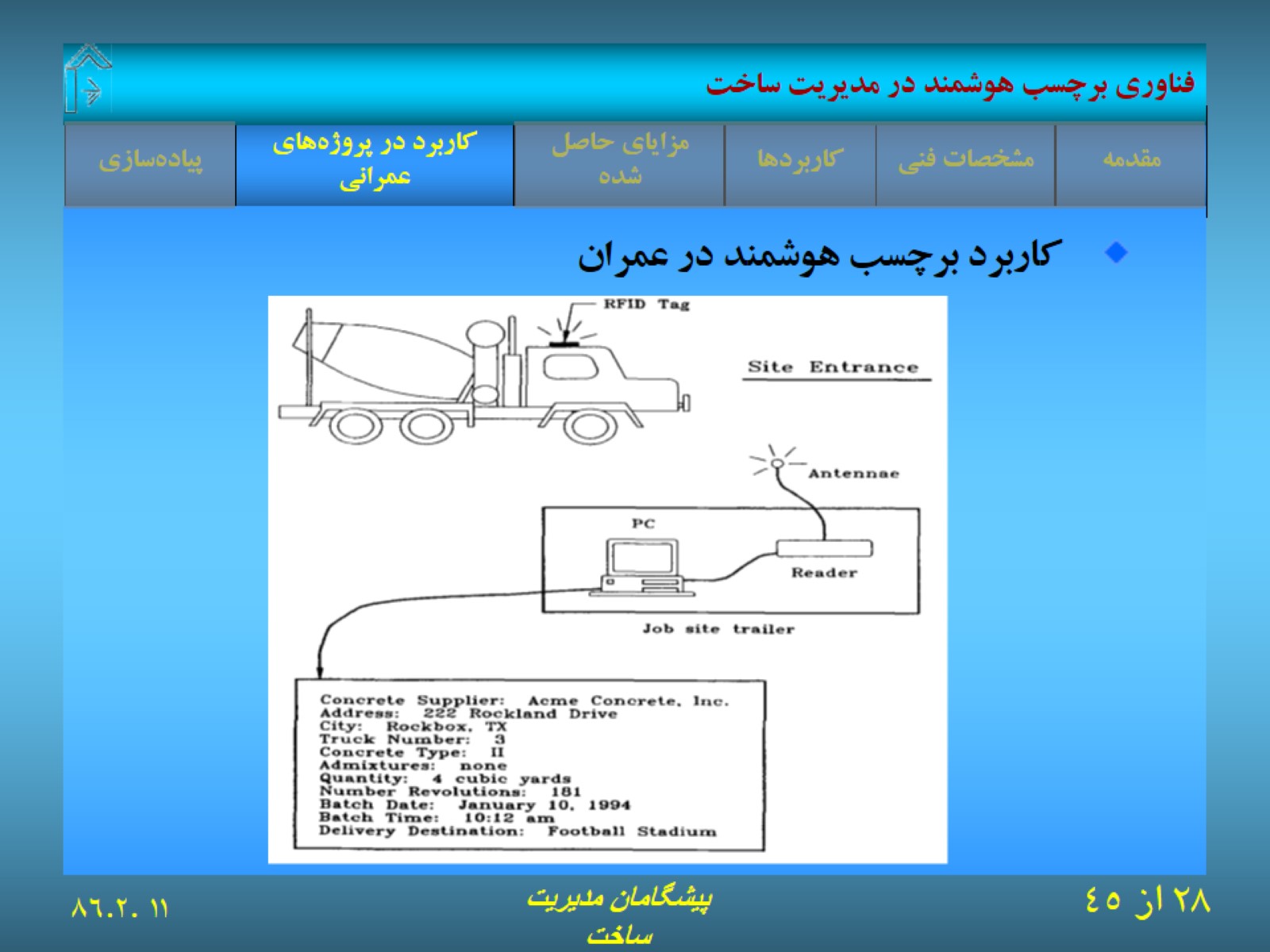 فناوري برچسب هوشمند در مديريت ساخت
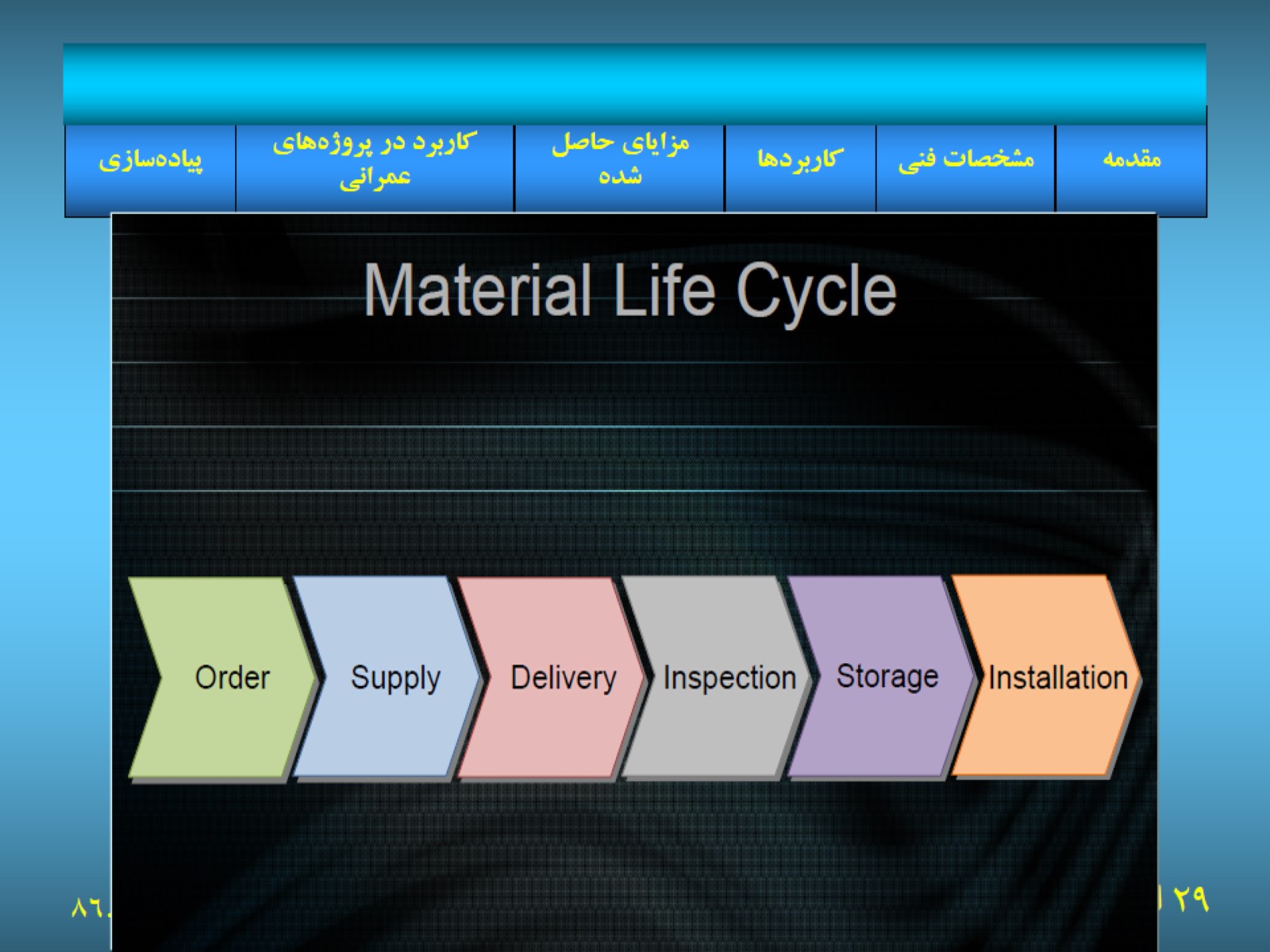 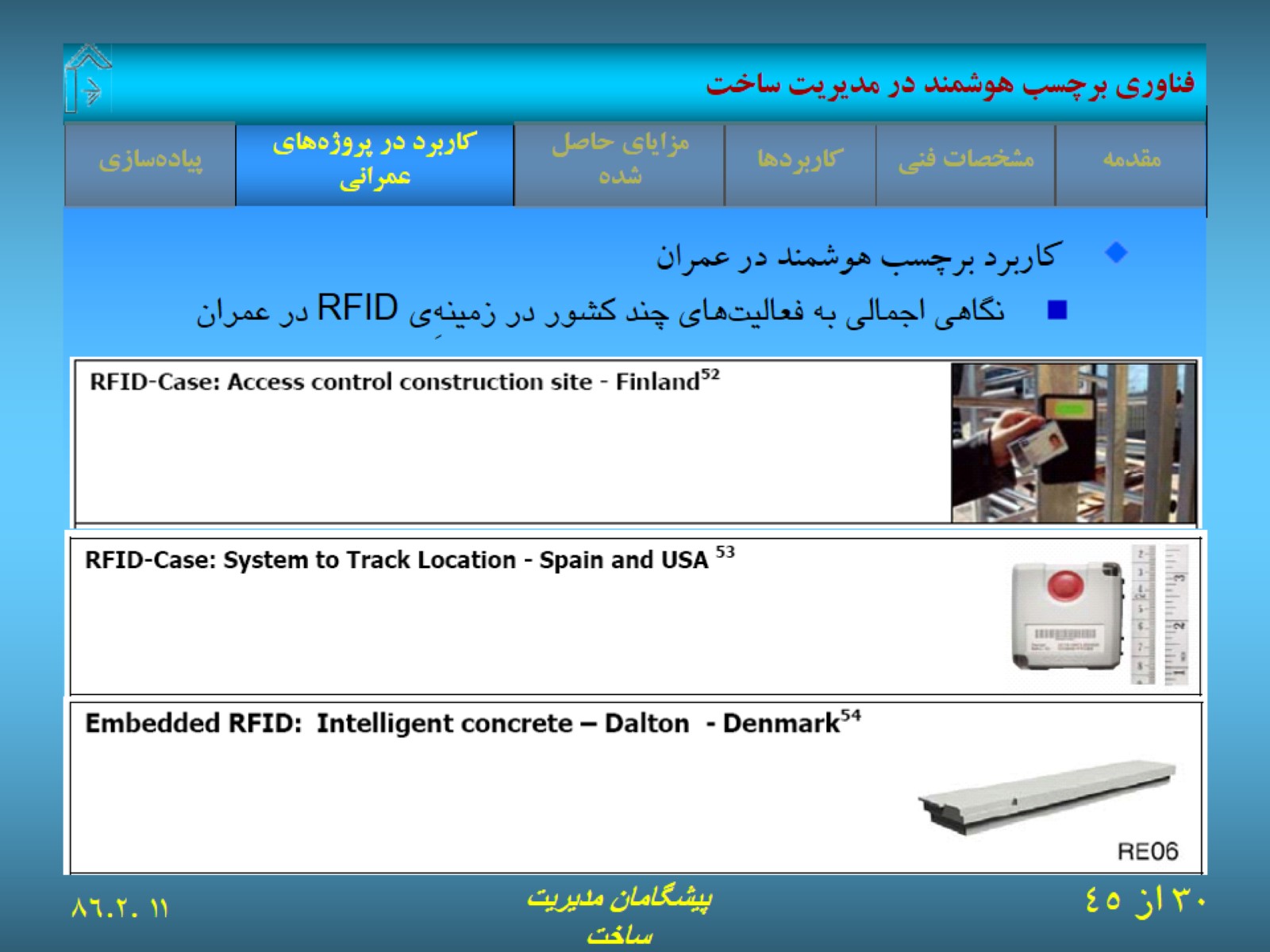 فناوري برچسب هوشمند در مديريت ساخت
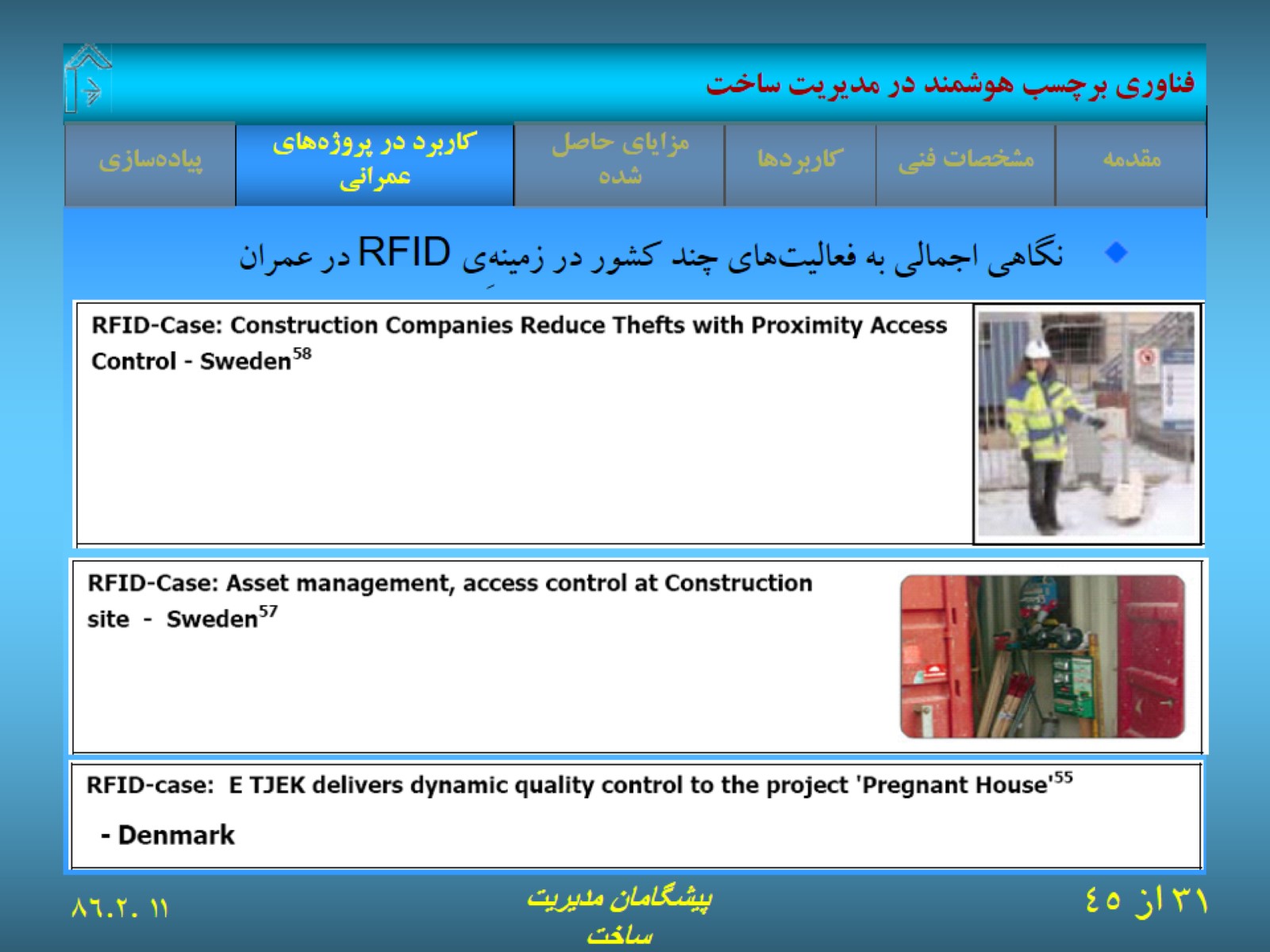 فناوري برچسب هوشمند در مديريت ساخت
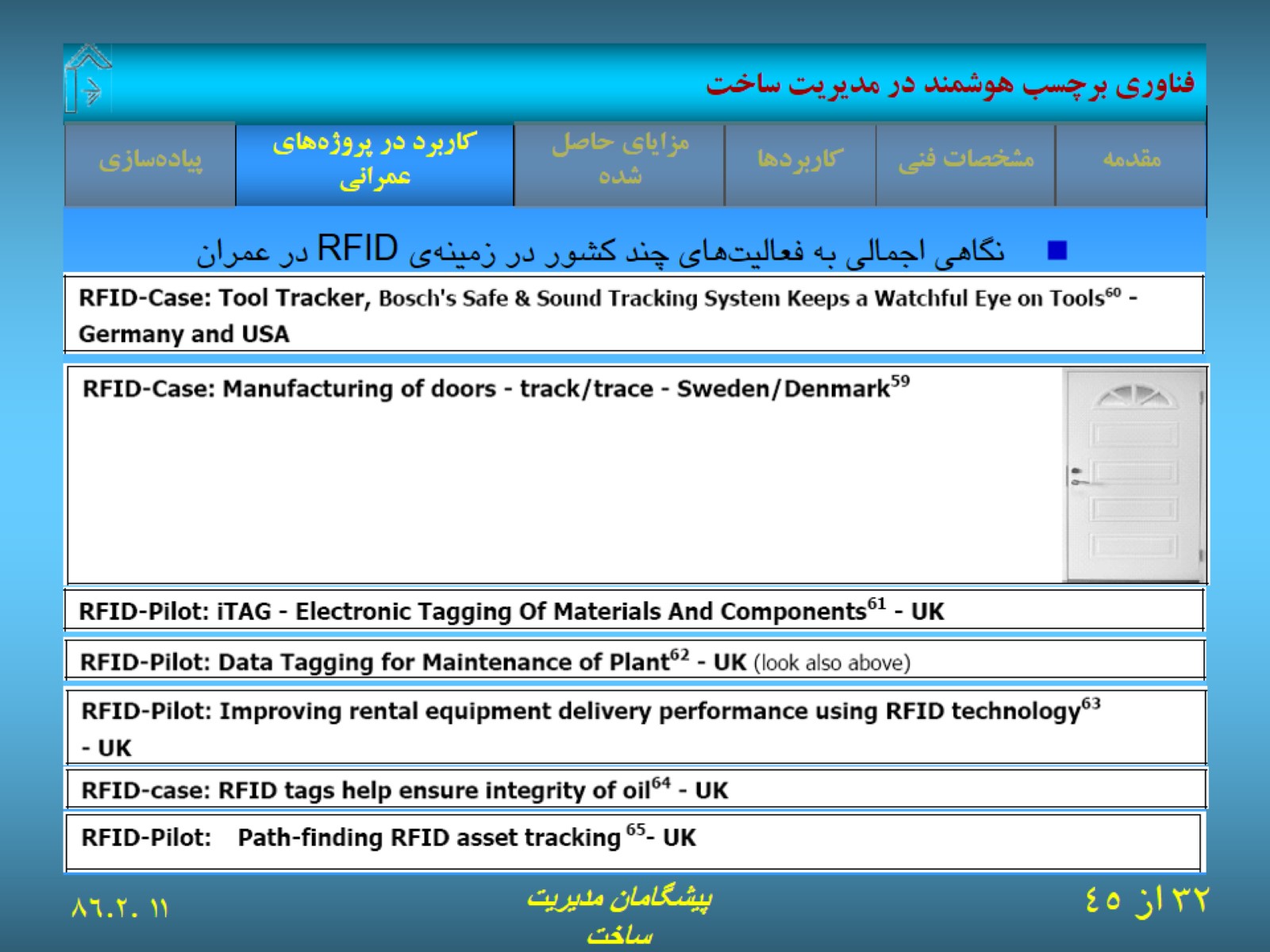 فناوري برچسب هوشمند در مديريت ساخت
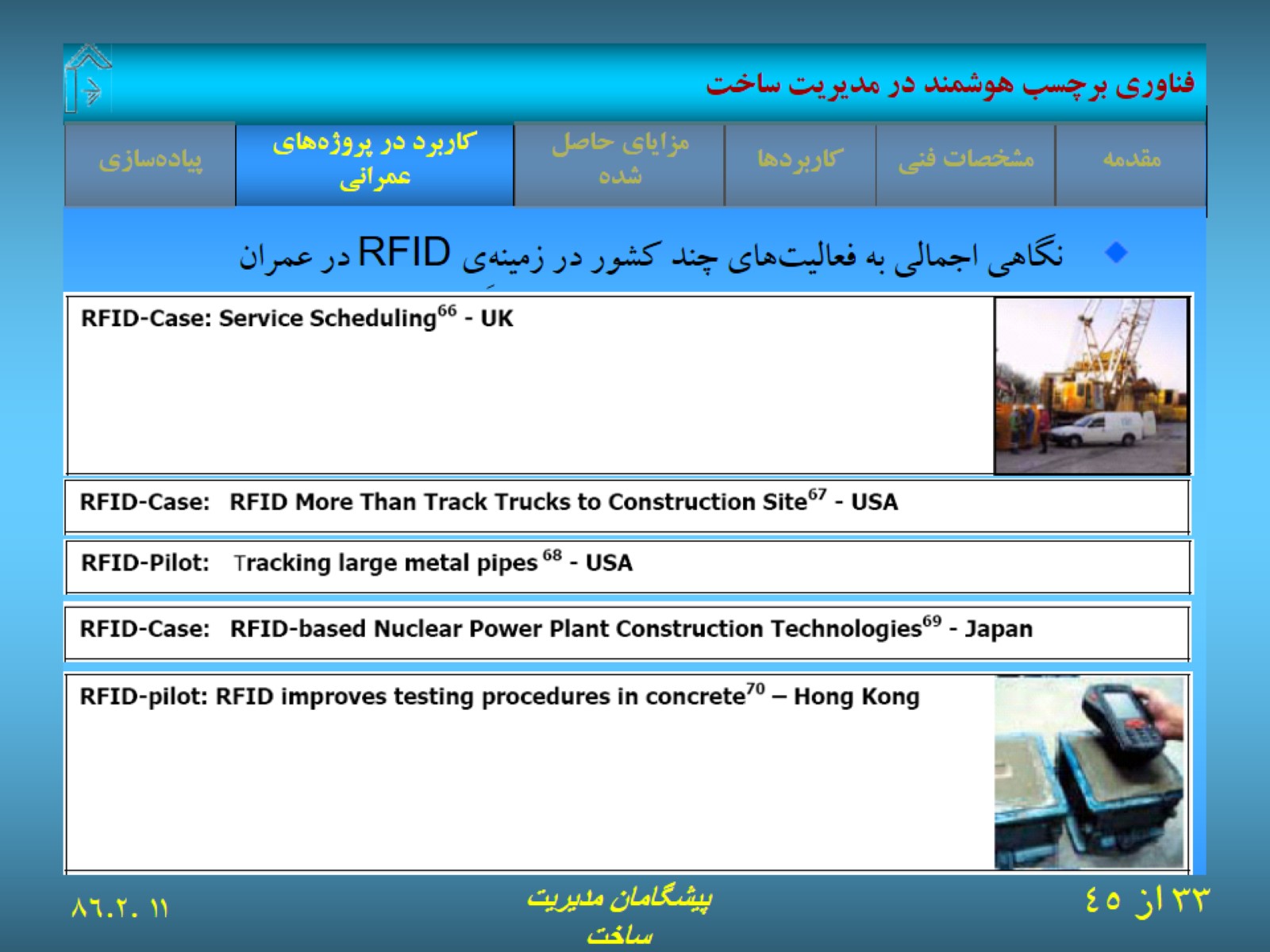 فناوري برچسب هوشمند در مديريت ساخت
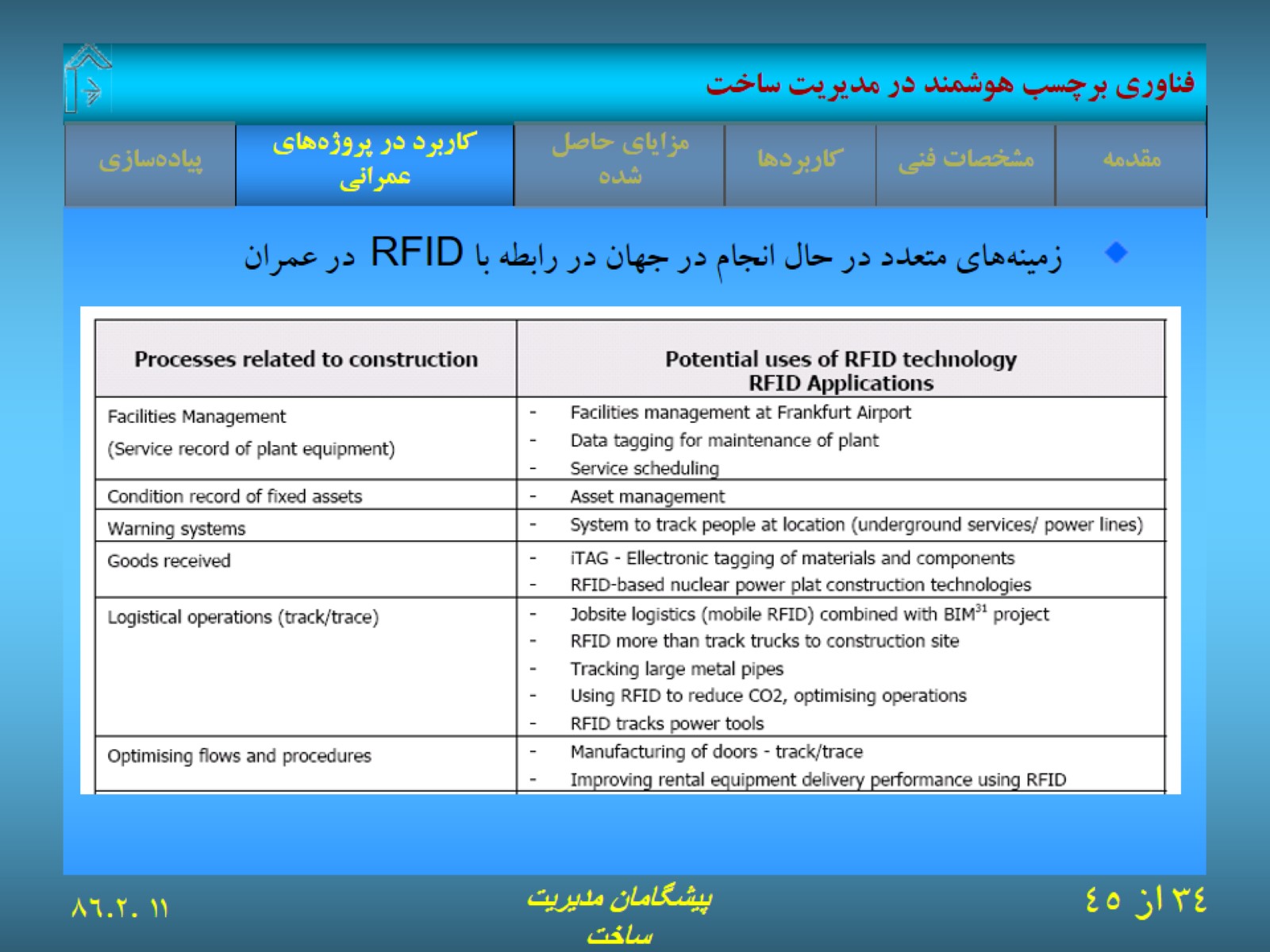 فناوري برچسب هوشمند در مديريت ساخت
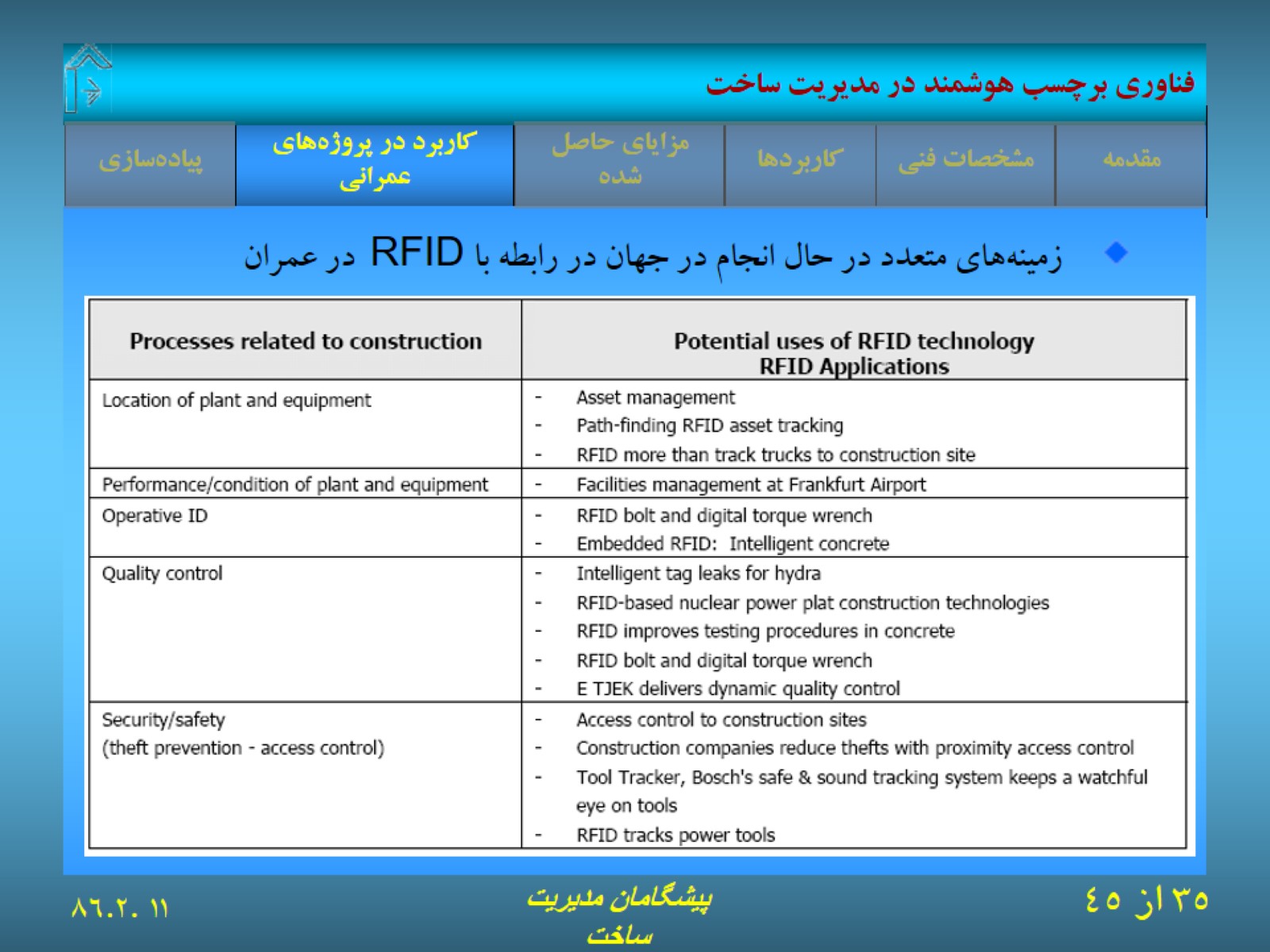 فناوري برچسب هوشمند در مديريت ساخت
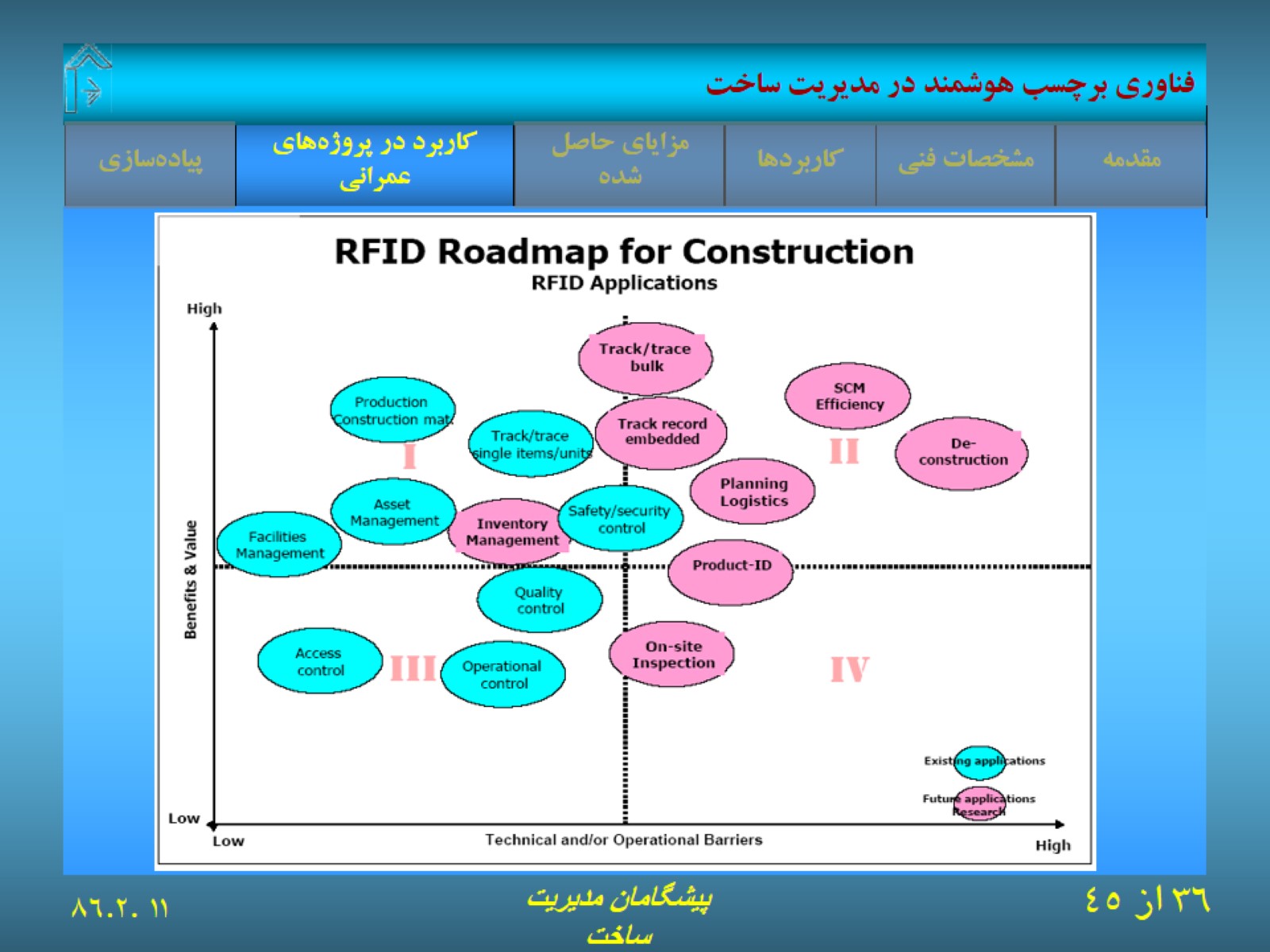 فناوري برچسب هوشمند در مديريت ساخت
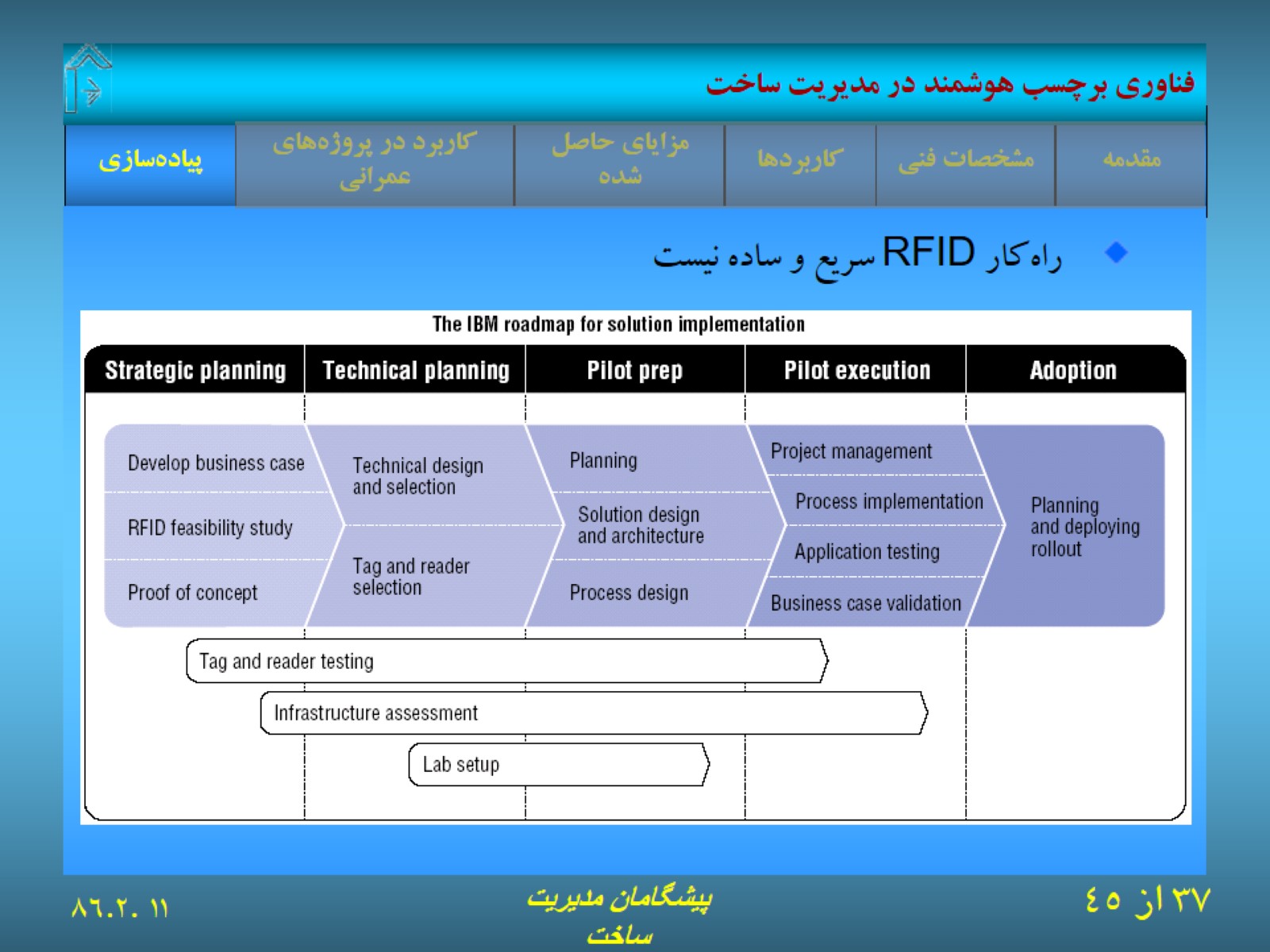 فناوري برچسب هوشمند در مديريت ساخت
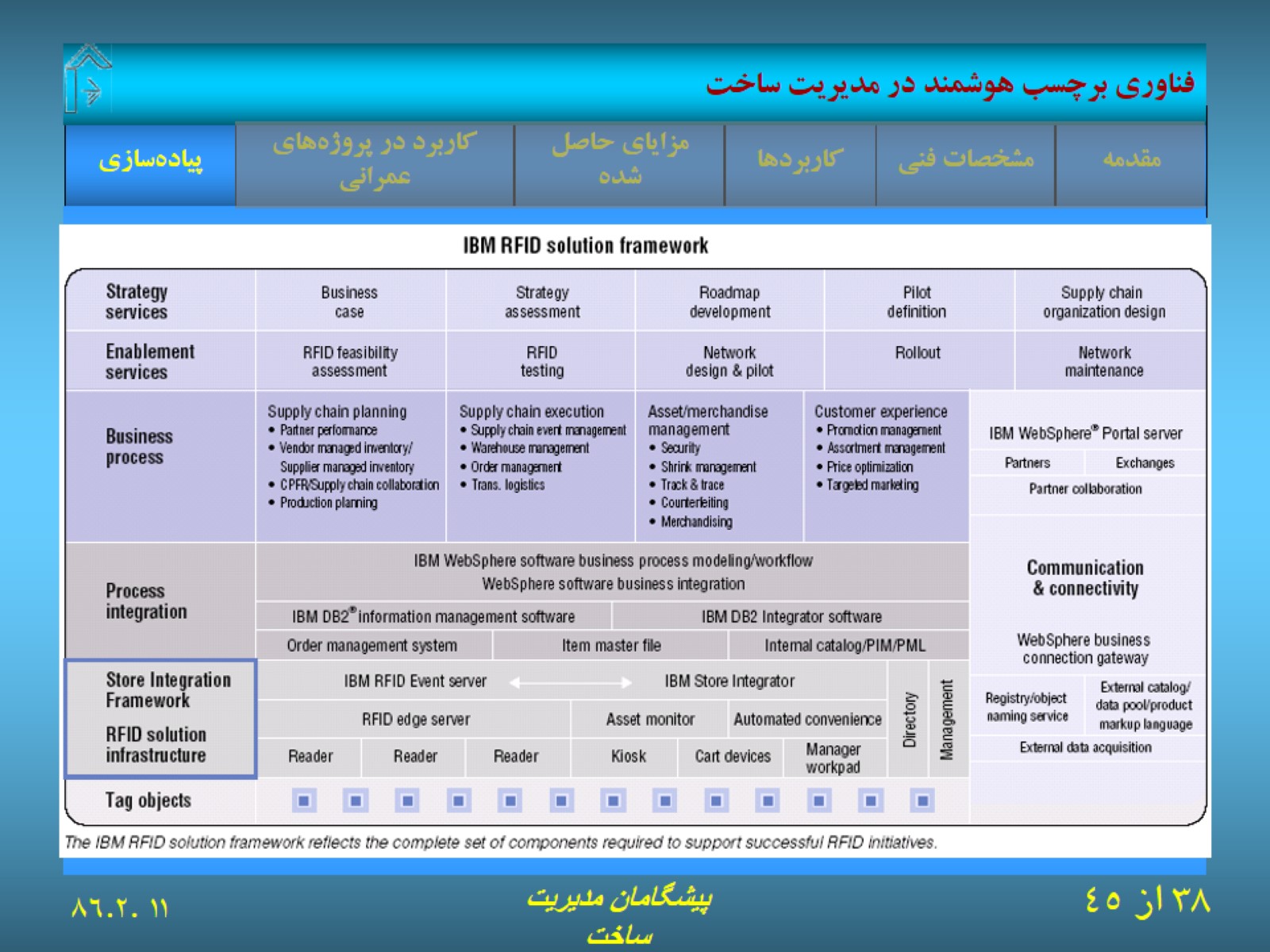 فناوري برچسب هوشمند در مديريت ساخت
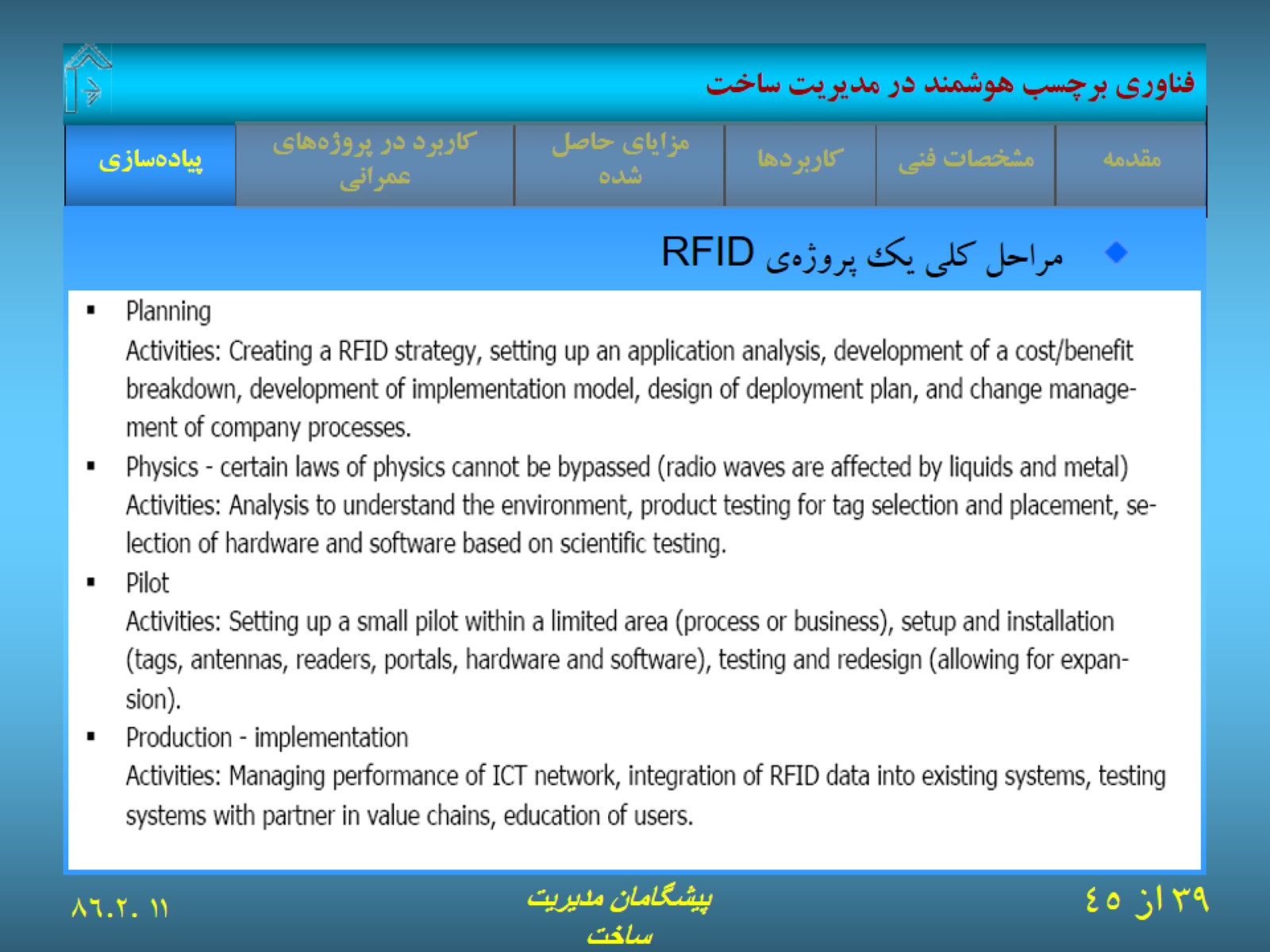 فناوري برچسب هوشمند در مديريت ساخت
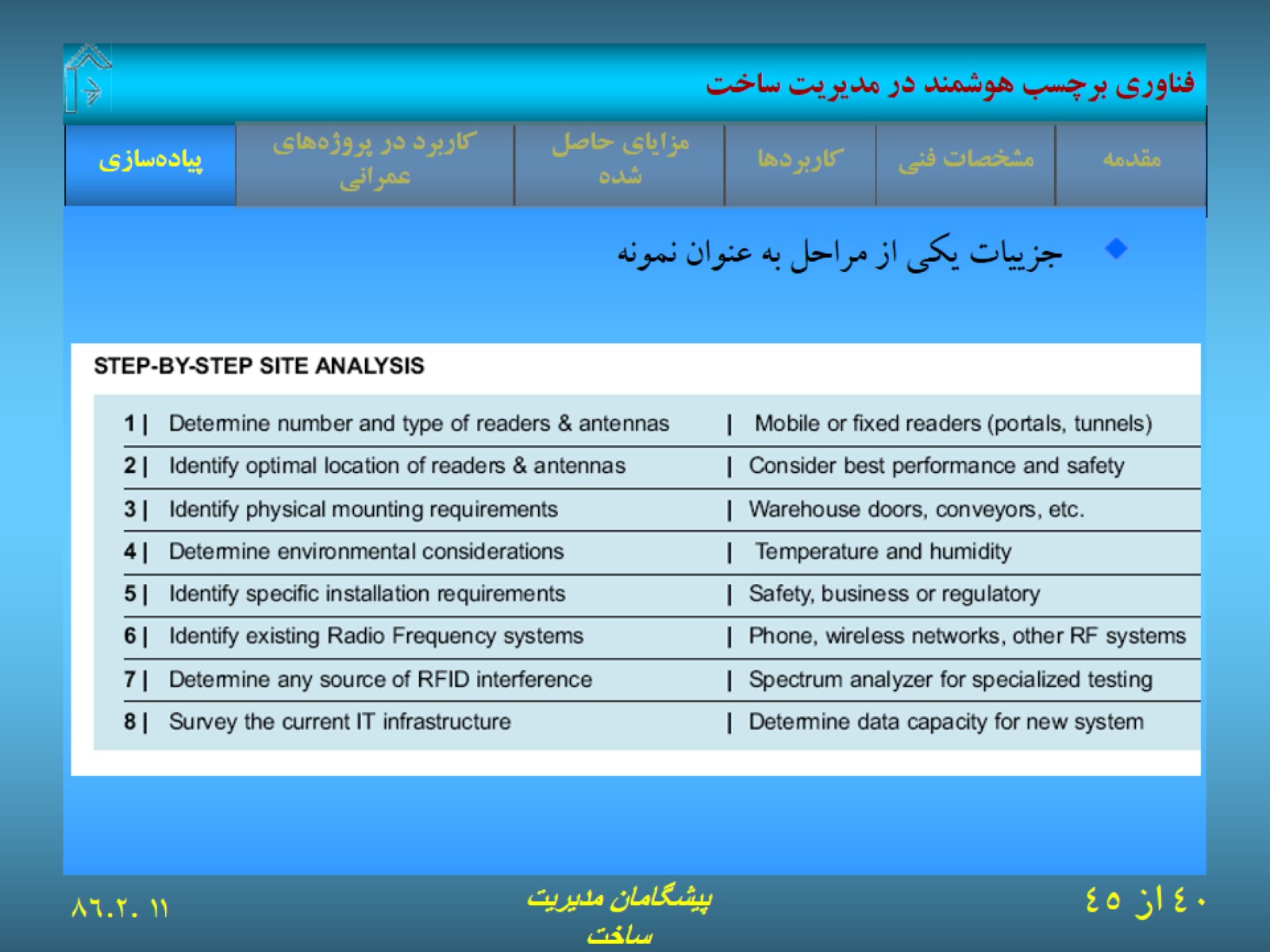 فناوري برچسب هوشمند در مديريت ساخت
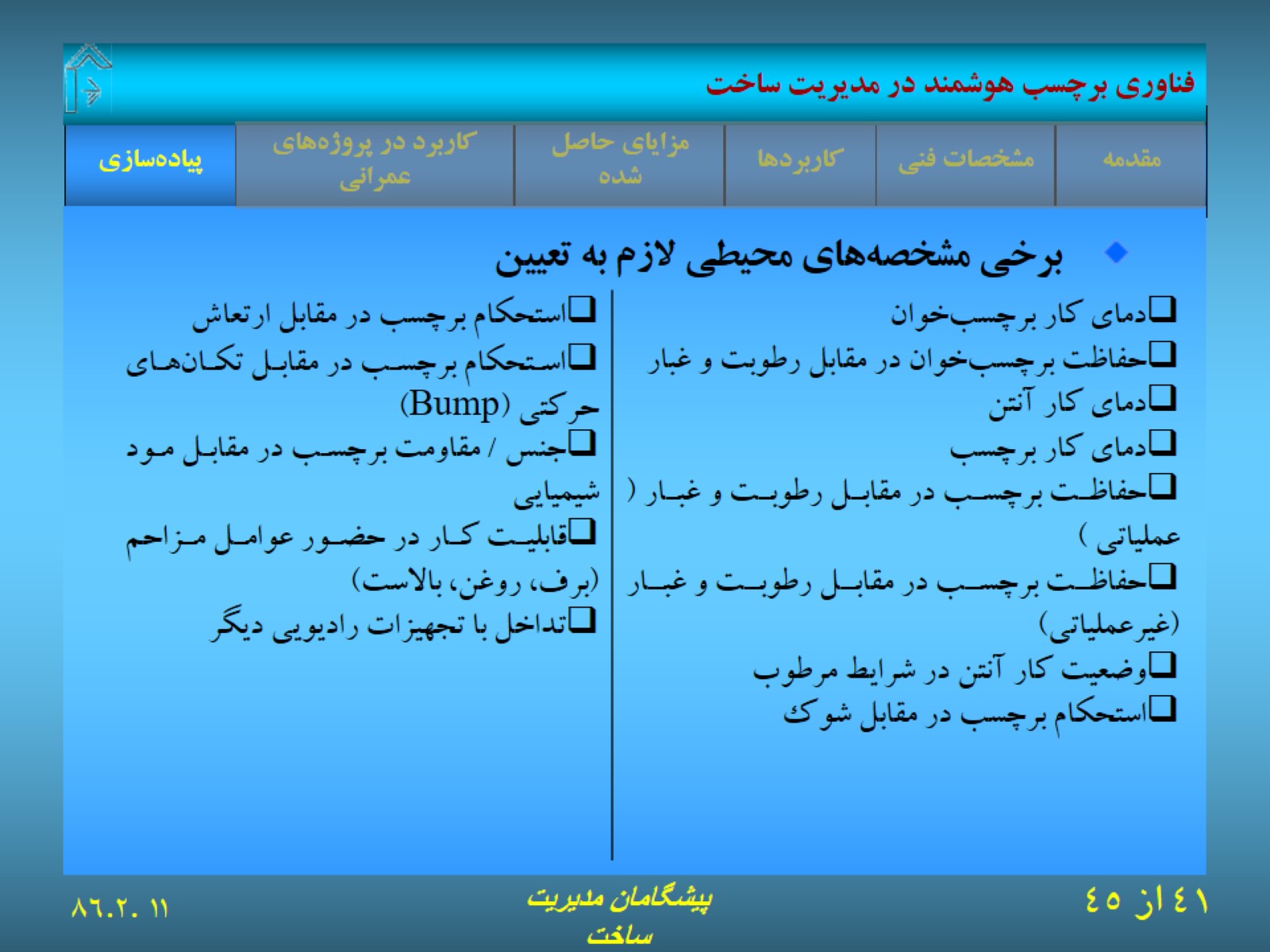 فناوري برچسب هوشمند در مديريت ساخت
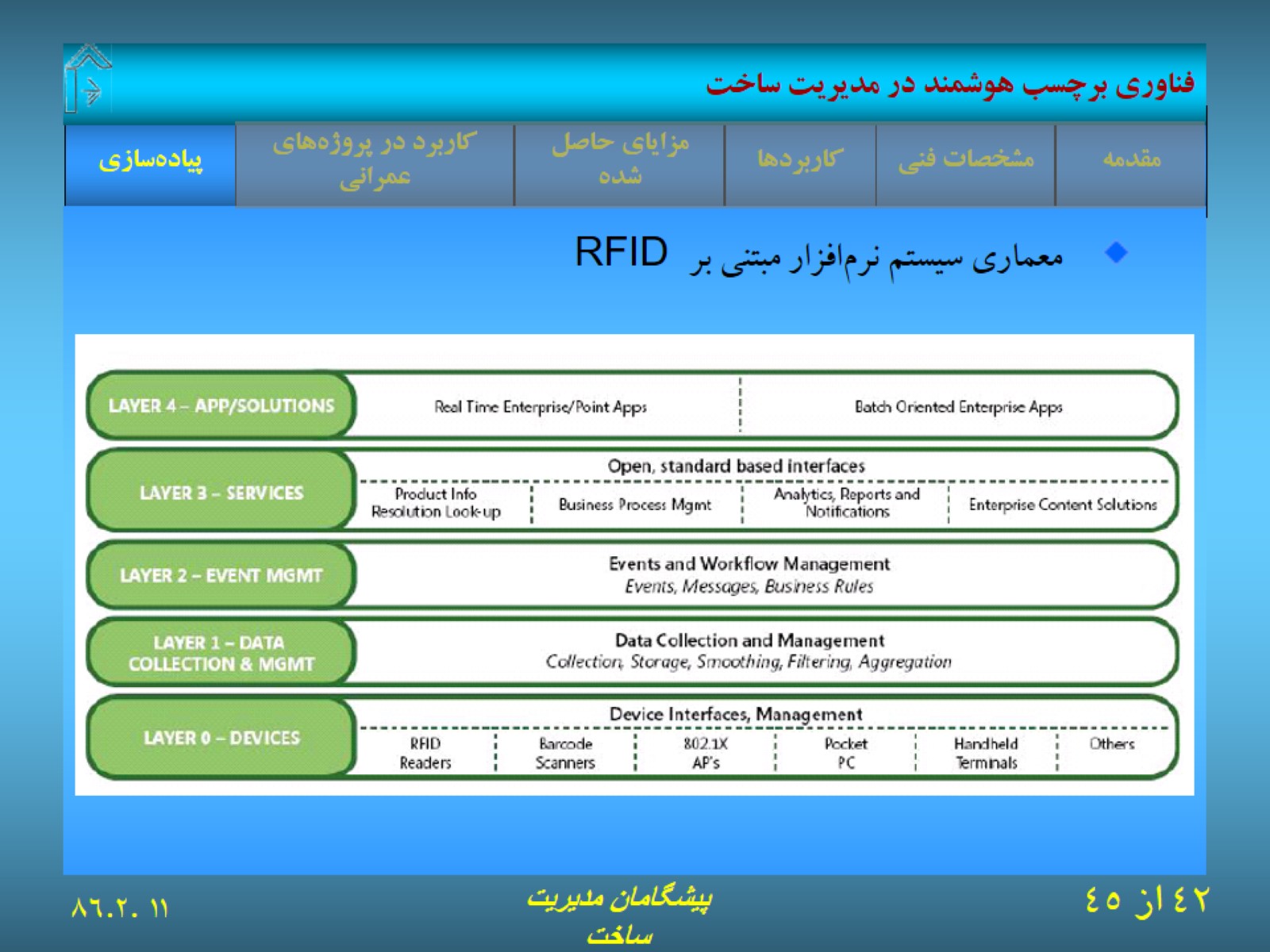 فناوري برچسب هوشمند در مديريت ساخت
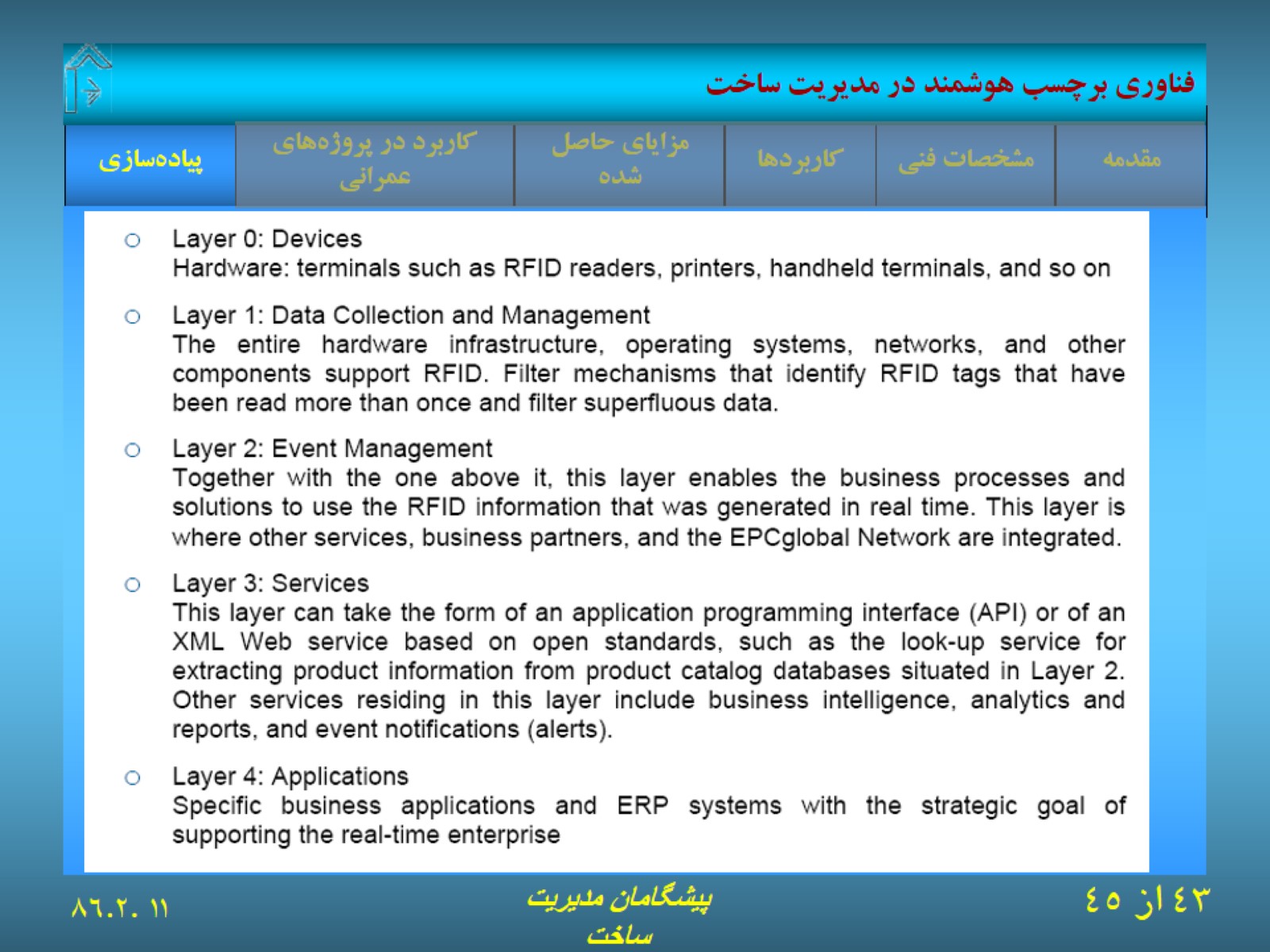 فناوري برچسب هوشمند در مديريت ساخت
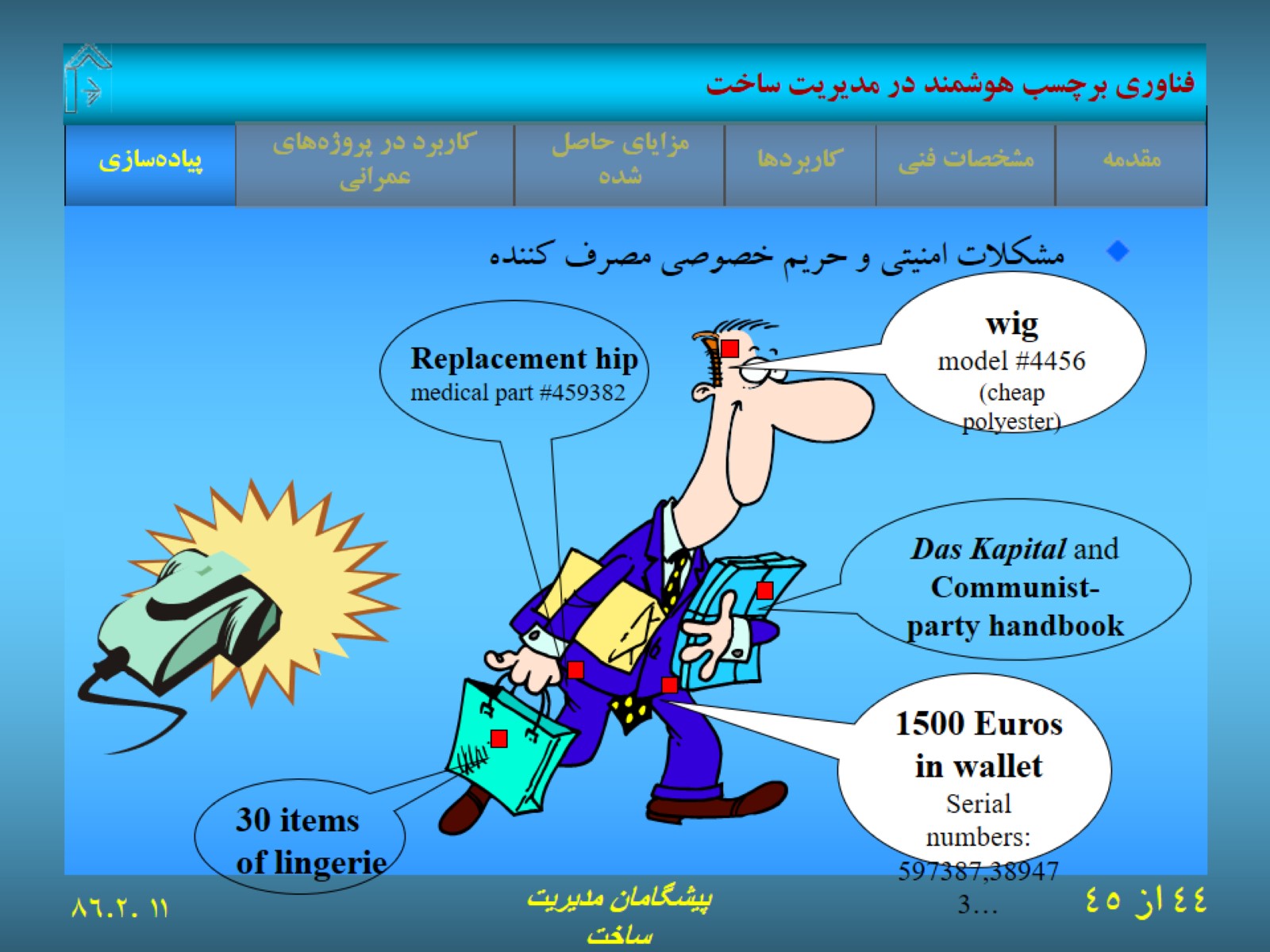 فناوري برچسب هوشمند در مديريت ساخت
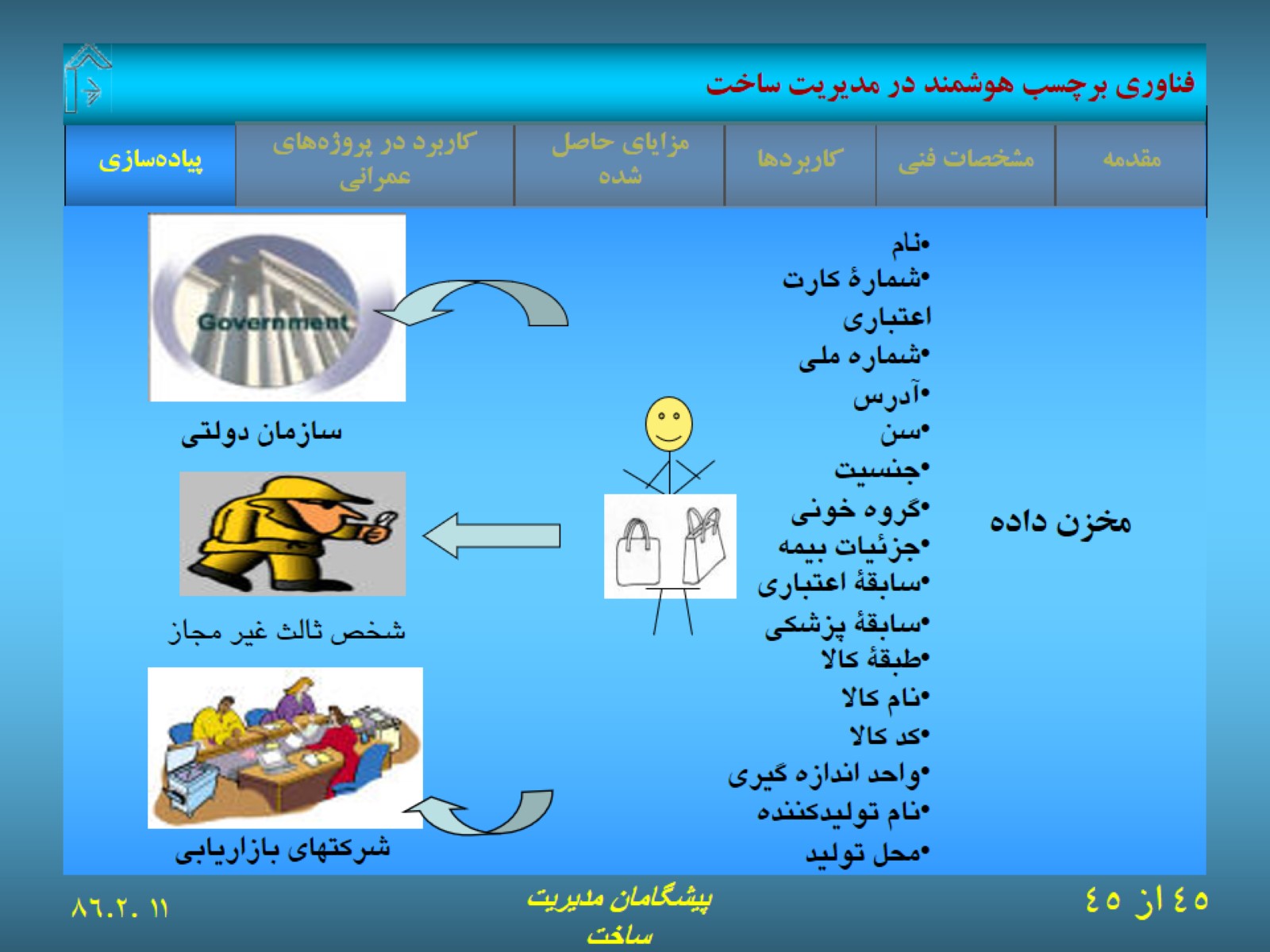 فناوري برچسب هوشمند در مديريت ساخت
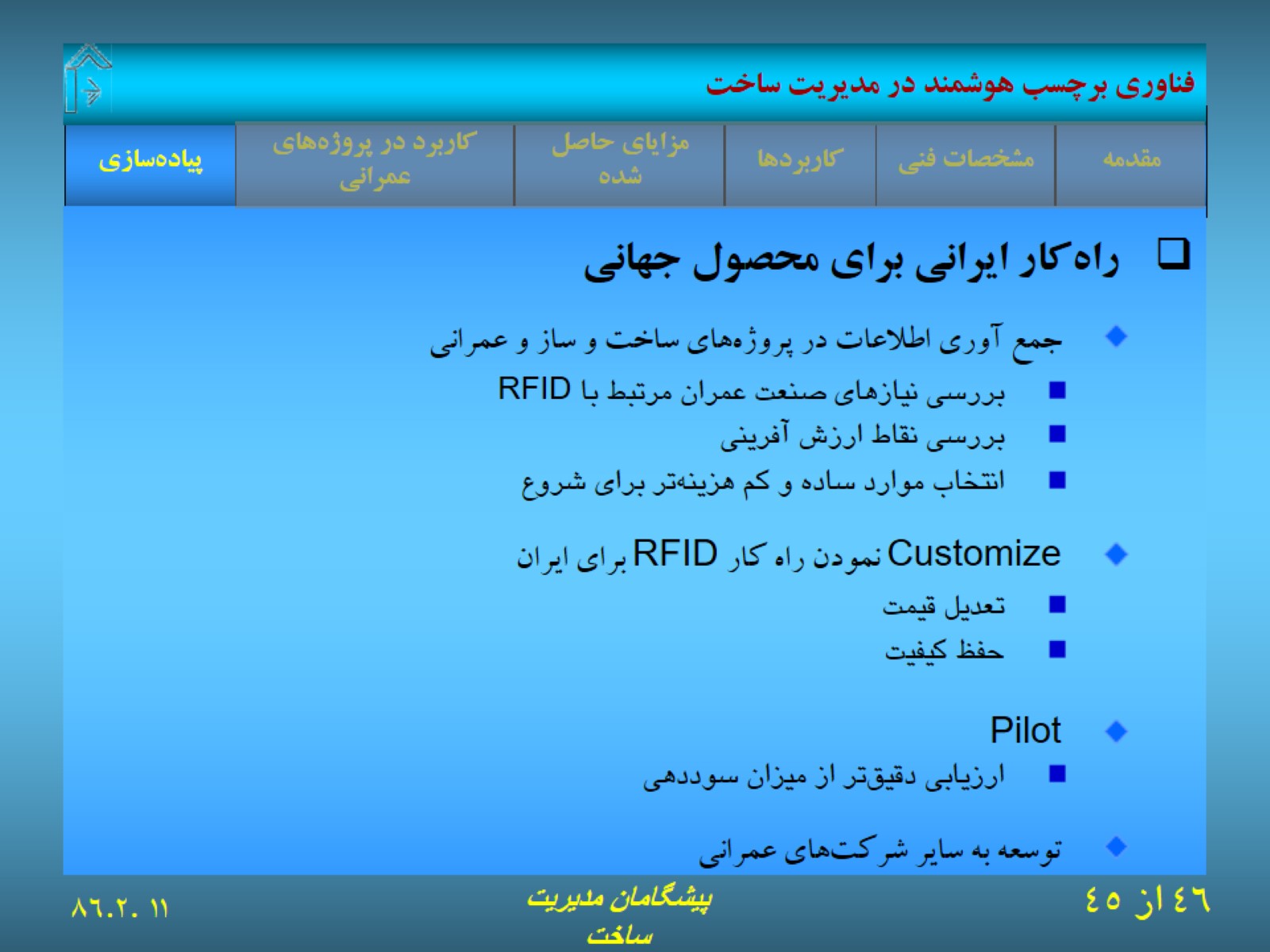 فناوري برچسب هوشمند در مديريت ساخت
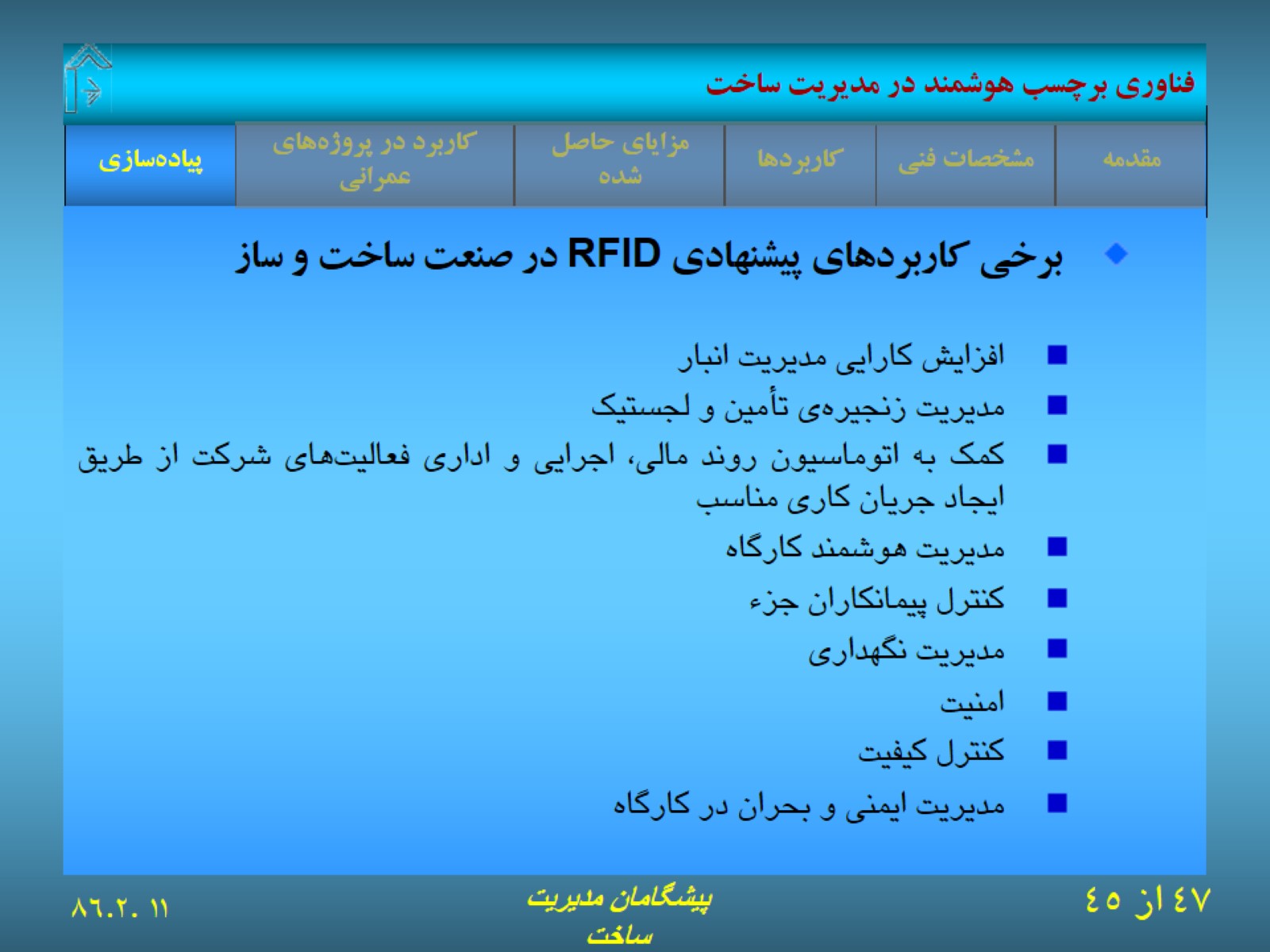 فناوري برچسب هوشمند در مديريت ساخت
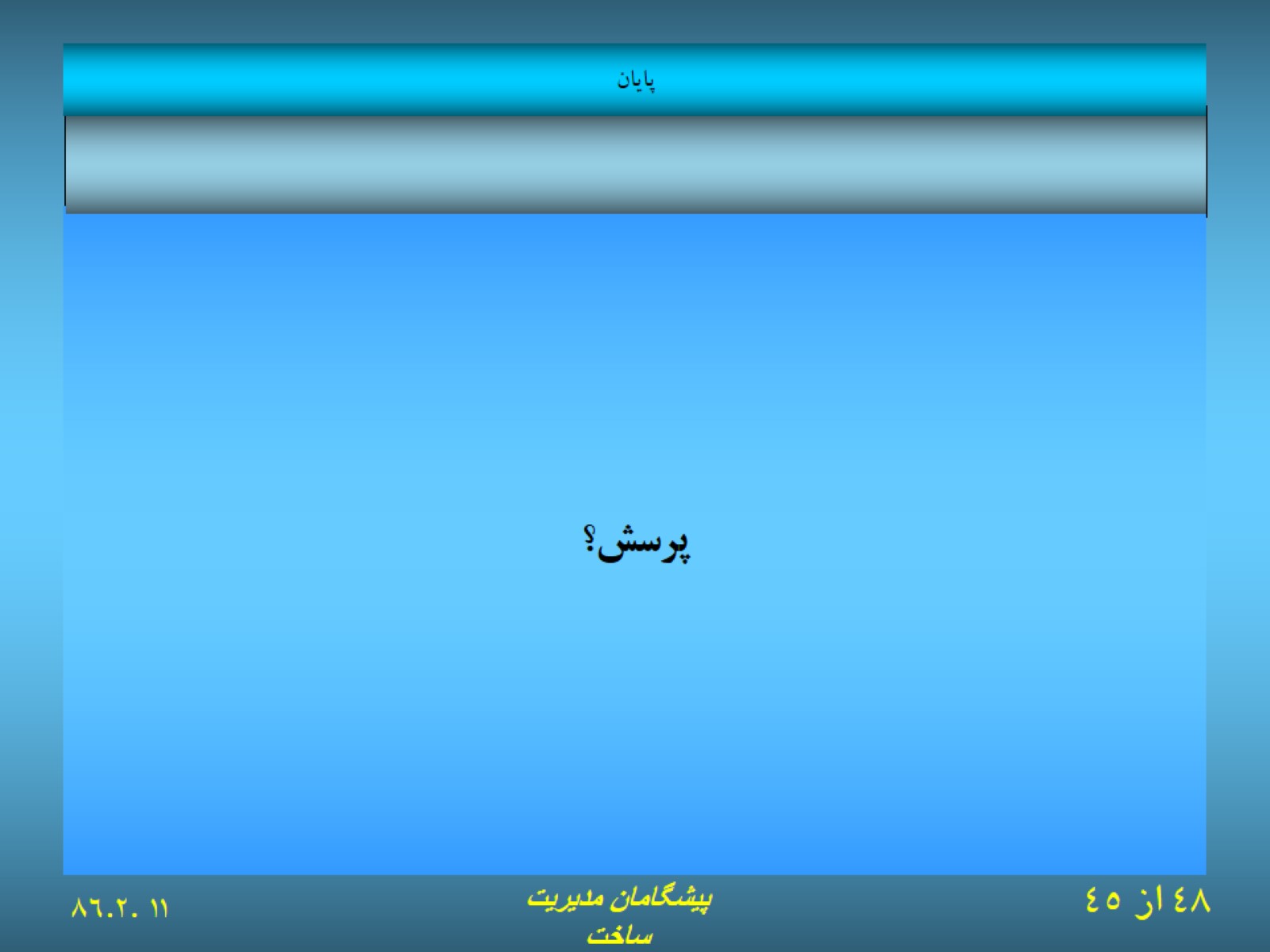 پايان